Муниципальное бюджетное дошкольное образовательное учреждение города Иркутска детский сад № 127 «Берёзка»
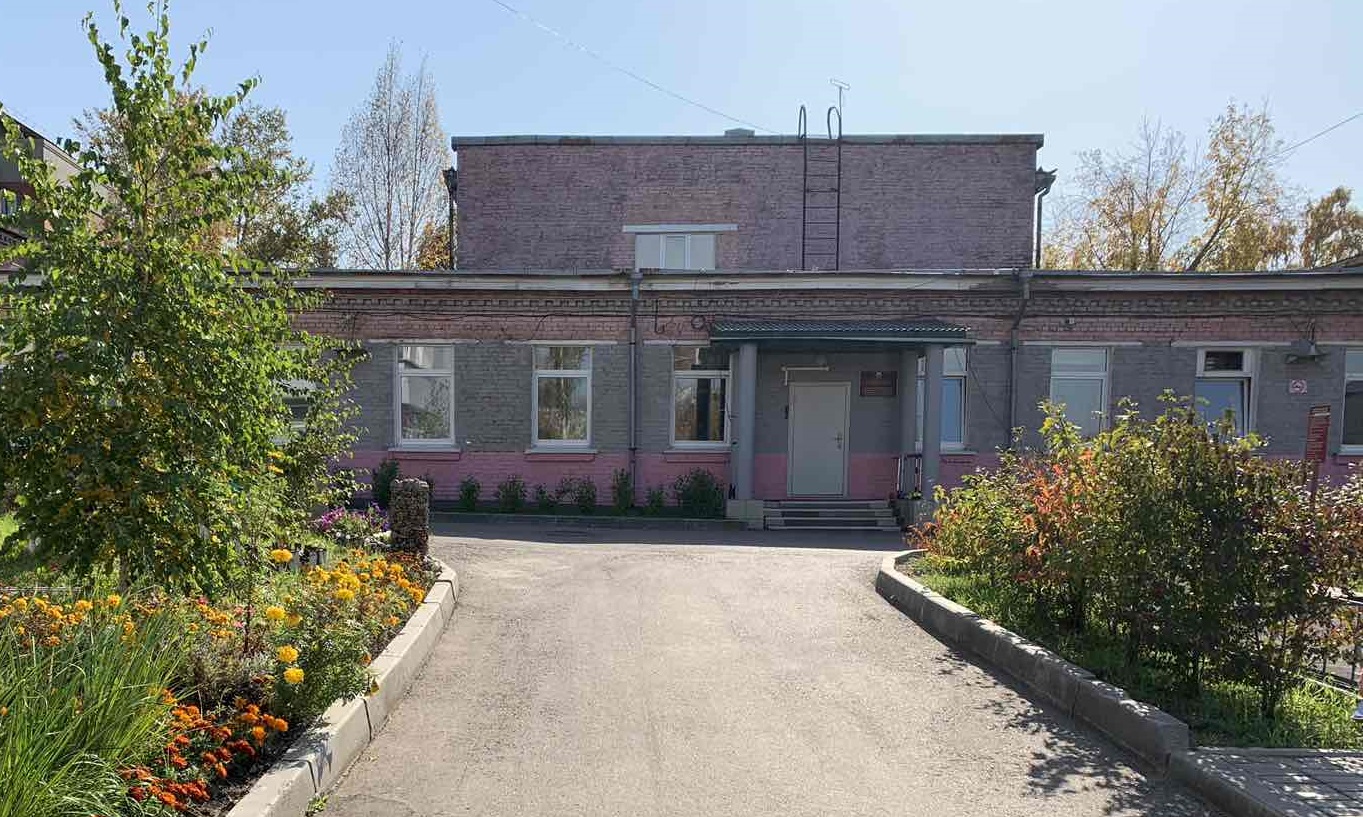 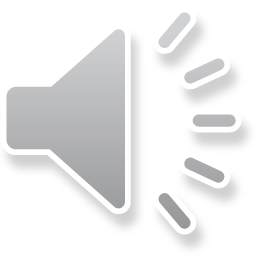 664009 г. Иркутск, ул. Советская 117, тел.: 27-12-84       Открыт в 1967 г.
Муниципальное бюджетное дошкольное образовательное учреждение города Иркутска детский сад № 127 «Берёзка»
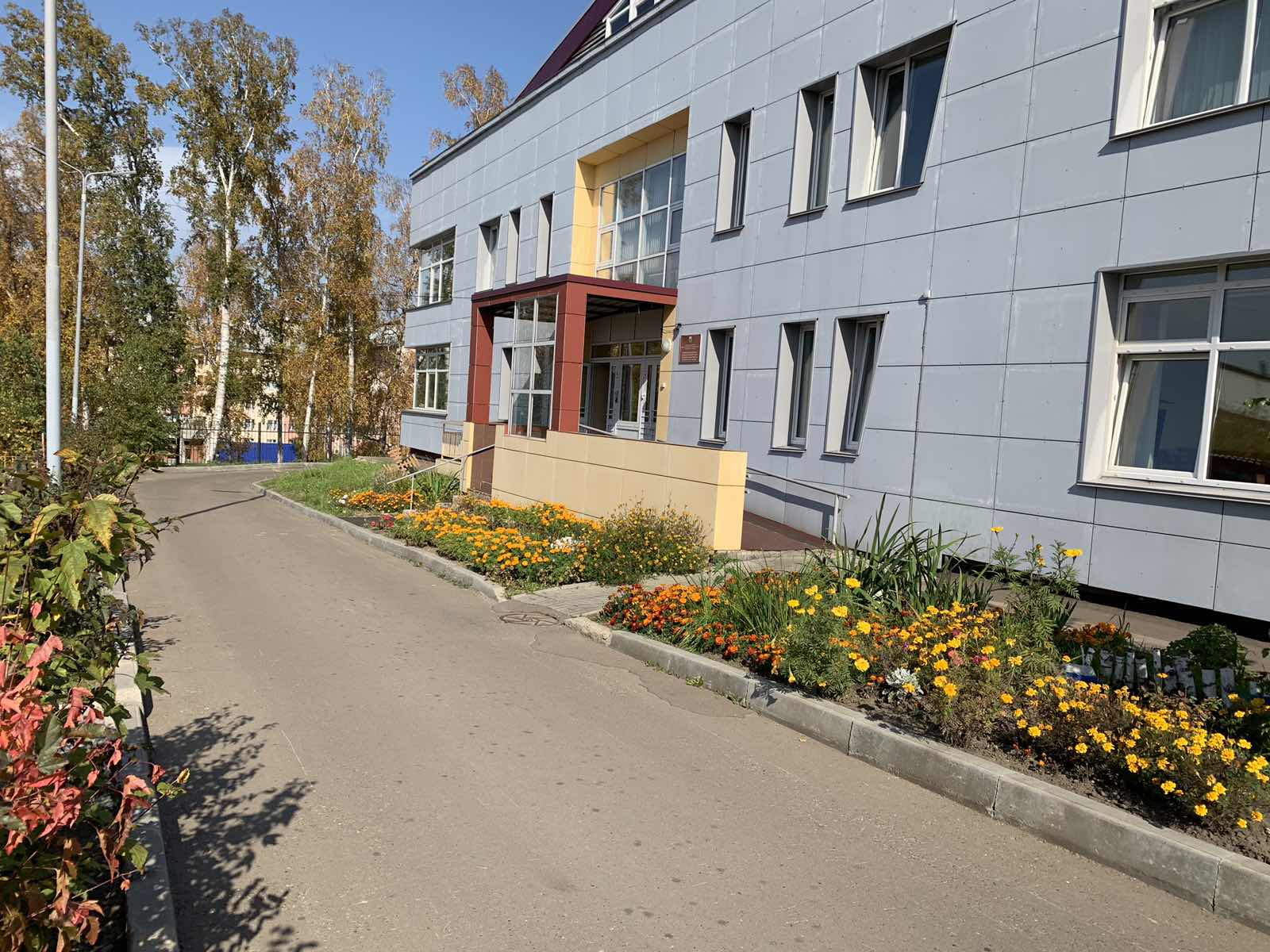 664009 г. Иркутск, ул. Советская 117/1                        Открыт в 2015 г.
           электронная почта:   nshds127k@yandex.ru
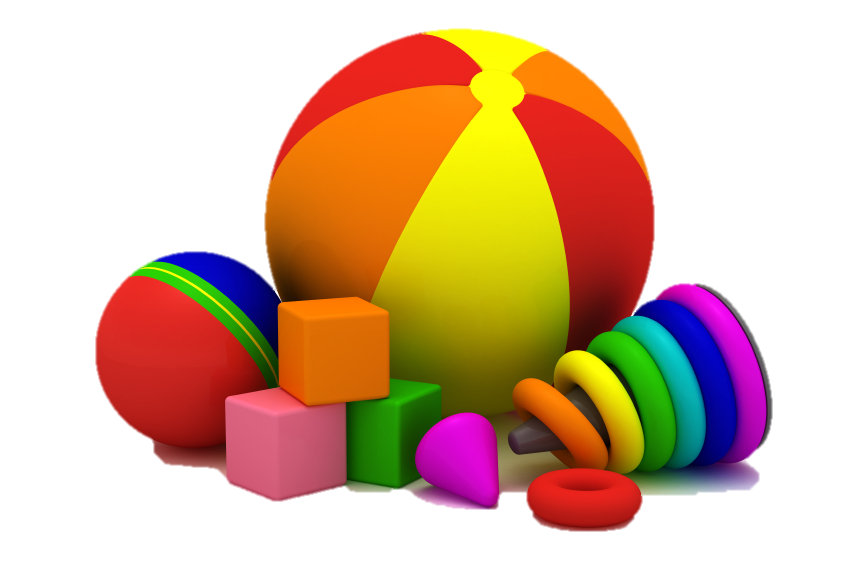 Структура МБДОУ
2 группы раннего возраста (2-3 лет) 
17 групп дошкольного возраста, из них 
  14 групп общеразвивающей     	направленности 
  3 группы компенсирующей
                направленности для детей с тяжелыми нарушениями речи
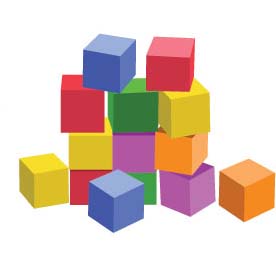 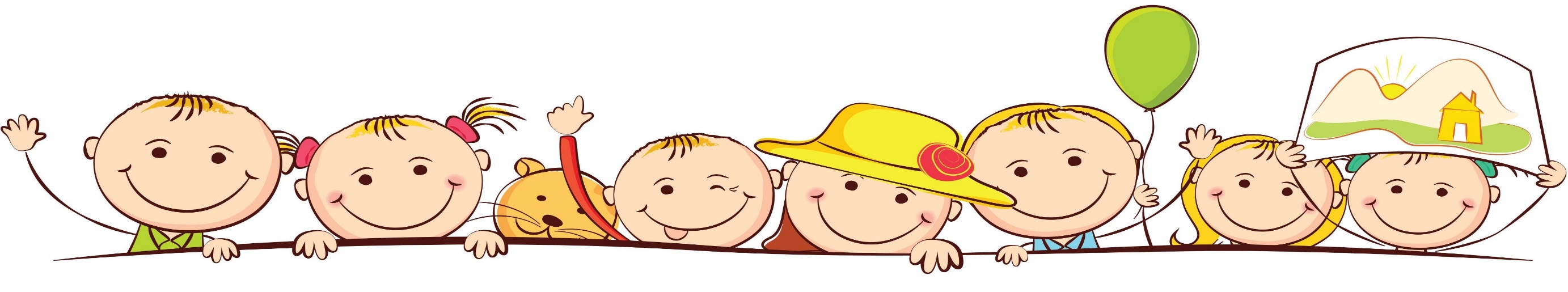 Администрация учреждения
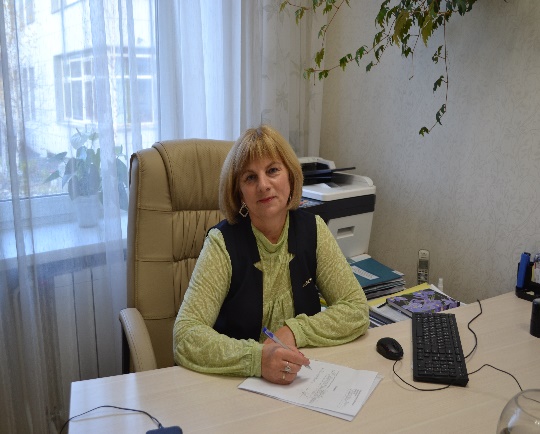 Заведующий
Макарова Алла Владимировна
педагогический стаж
Заместители заведующего
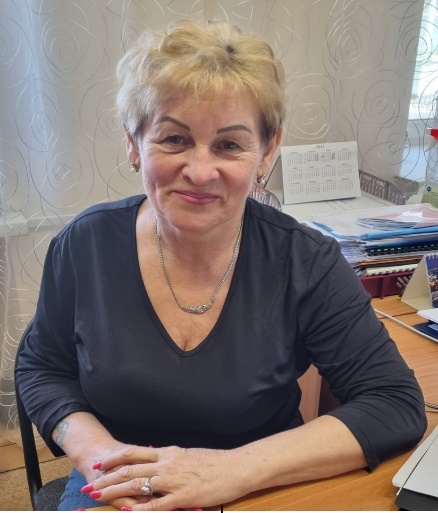 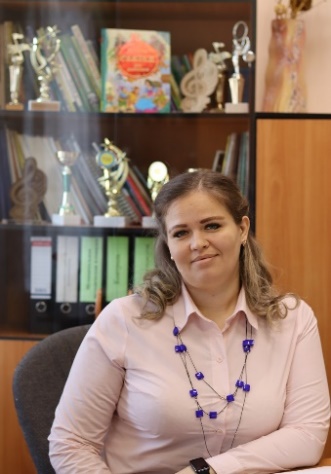 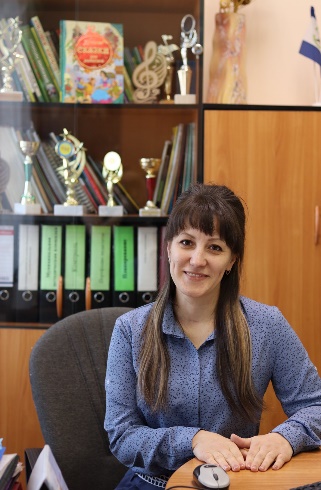 Грубская Елена Александровна
педагогический стаж
Заборцева Алёна  Олеговна
педагогический стаж 14 лет
Пермякова Вера Викторовна
педагогический стаж
Детский сад № 127 «Берёзка»  - это
Квалифицированные педагогические работники
Возраст
Образование педагогов
Стаж
моложе 25 лет
до 5 лет
4 чел
1 чел
19
от 25 до 29 лет
Педагогический состав
высшее
от 5 до 10 лет
5 чел
от 30 до 49 лет
5 чел
ВСЕГО
средне
проф.
- 42 чел.
23
25 чел
от 50 до 54 лет
10 чел
от 10  до 15 лет
от 15 лет и более
2 чел
от 55 до 59 лет
23 чел
4 чел
старше 60 лет
5 чел
Детский сад № 127 «Берёзка»  - это
Квалифицированные педагогические работники
Курсы повышения квалификации
Аттестация педагогов
2019 г.
высшая
13 чел.
1 категория
2020 г.
6 чел.
17 чел.
8 чел.
2021 г.
13 чел.
Детский сад № 127 «Берёзка»  - это
Непрерывный процесс развития личности ребёнка это:
Состояние здоровья и физического развития детей
Успешная адаптация выпускников детского сада и школы
Ориентация содержания работы на эмоциональное, 
   духовно-нравственное и интеллектуальное развитие ребенка
Становление учебной деятельности ведущим видом,
  через использование методов и приемов   дошкольной педагогики
Детский сад № 127 «Берёзка»  - это
Индивидуальный подход к каждому ребенку это:
Группы для детей с нарушением речи
Распределение детей по группам здоровья
Возможность отследить развитие ребенка от 2-х до 7 лет
Организация педагогического процесса с учетом специфики
 возрастного периода и индивидуального развития каждого ребенка
Детский сад № 127 «Берёзка»  - это
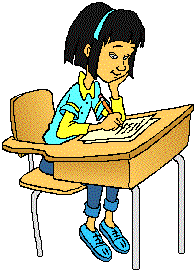 Квалифицированные специалисты
учителя- логопеды
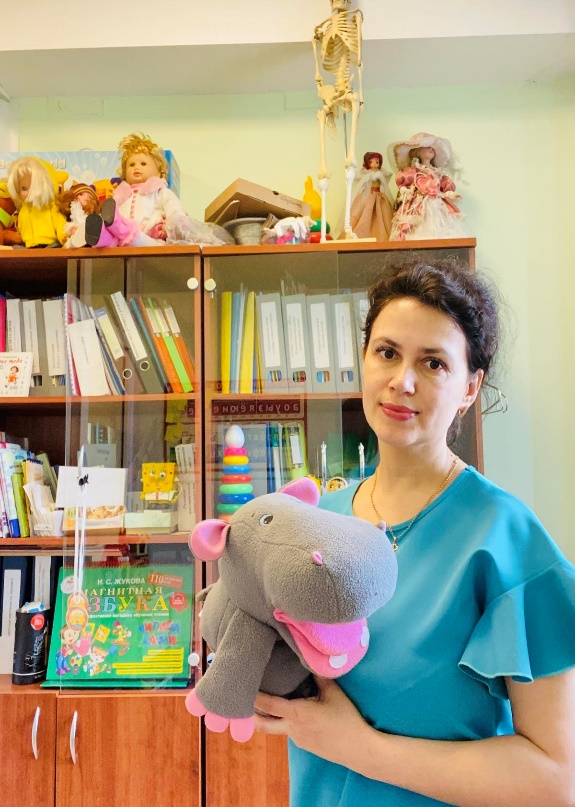 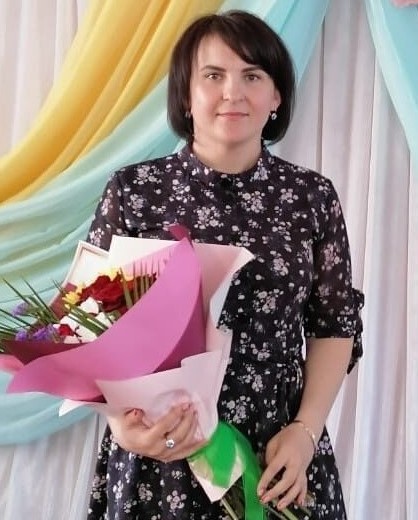 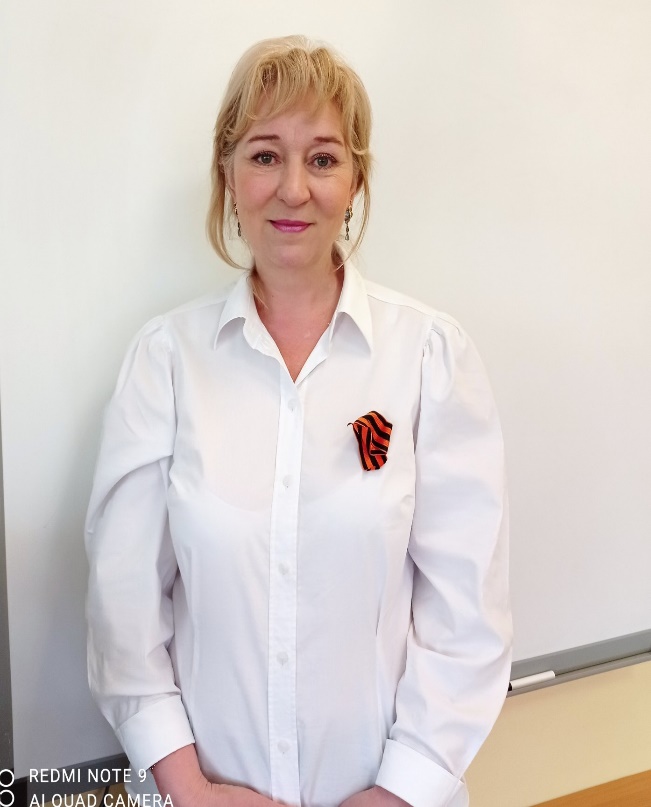 Александрова Ирина Анатольевна
Дунцова 
Наталья 
Сергеевна
Бугаева 
Ираида 
Сергеевна
Детский сад № 127 «Берёзка»  - это
Квалифицированные специалисты
 педагоги-психологи
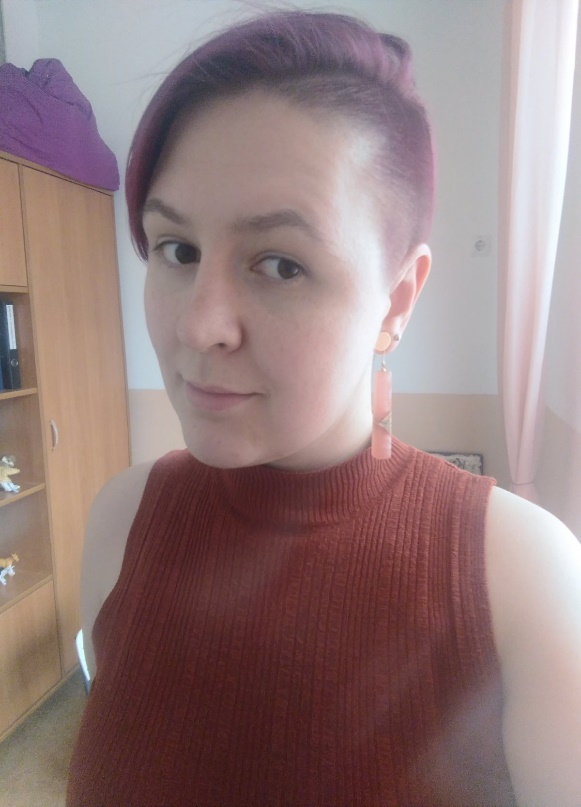 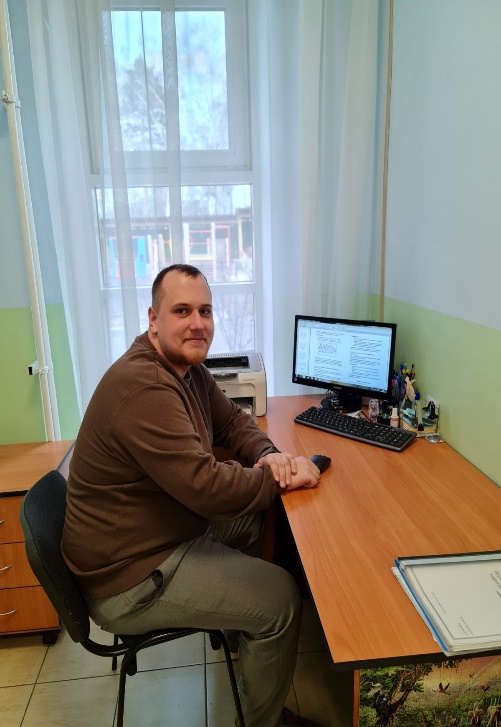 Сурков Владислав Сергеевич
Куценко Дарислава Сергеевна
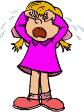 Детский сад № 127 «Берёзка»  - это
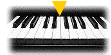 Квалифицированные специалисты
 музыкальные руководители
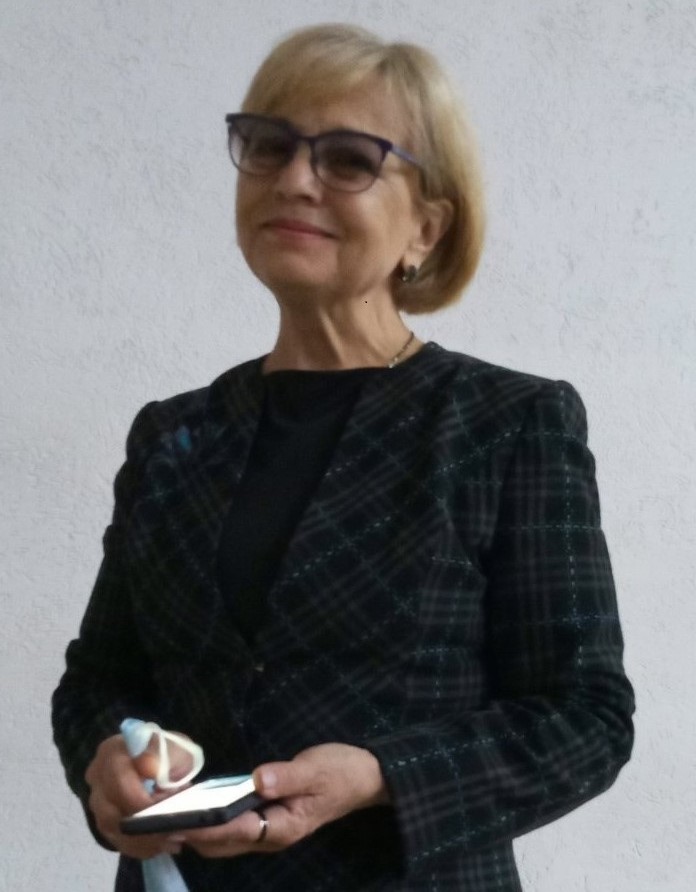 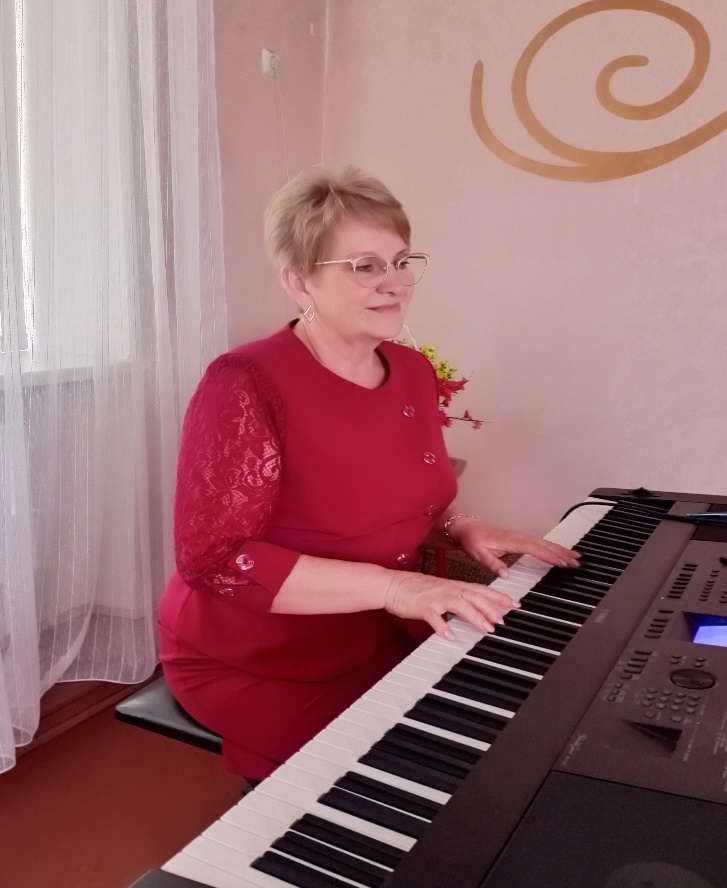 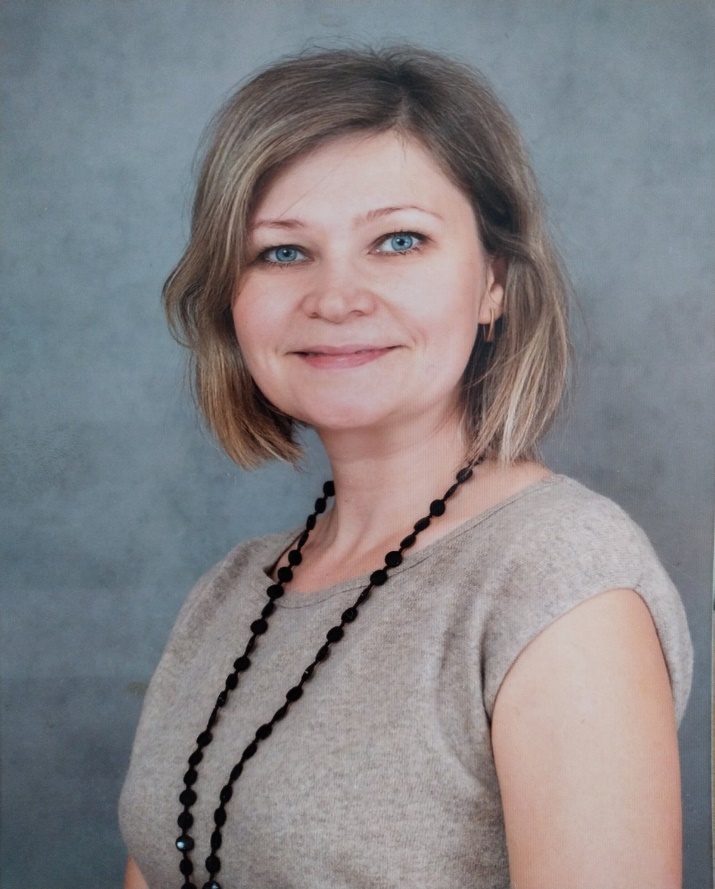 Норманова Татьяна Константиновна
Соколова Алена Олеговна
Соколова Ирина Олеговна
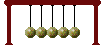 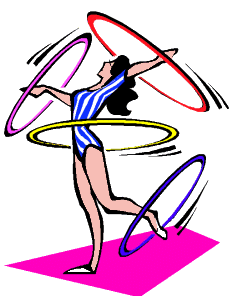 Детский сад № 127 «Берёзка»  - это
Квалифицированные специалисты – 
инструктора по физической культуре
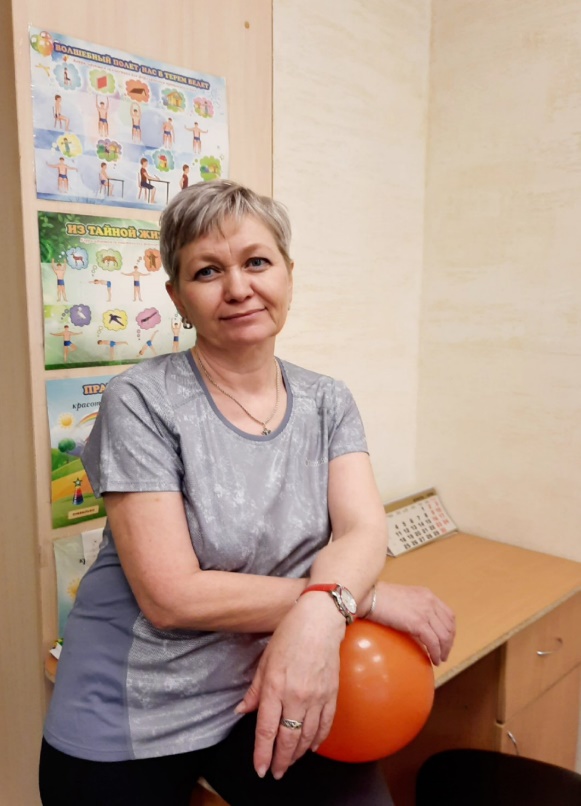 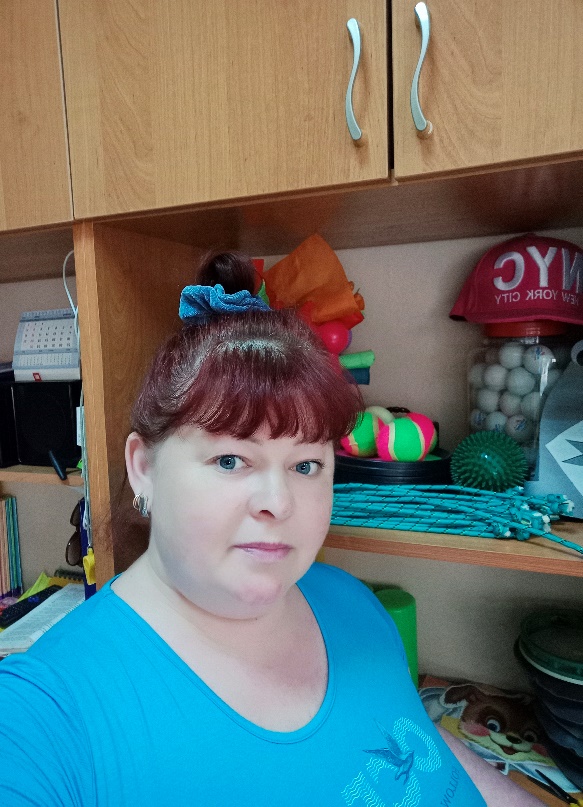 Серебренникова Юлия Юрьевна
Адушева Олеся Олеговна
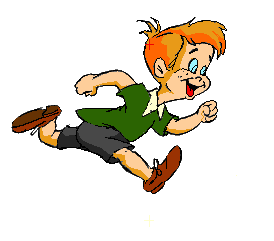 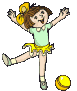 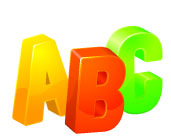 Детский сад № 127 «Берёзка»  - это
Возможность получить качественное дошкольное образование
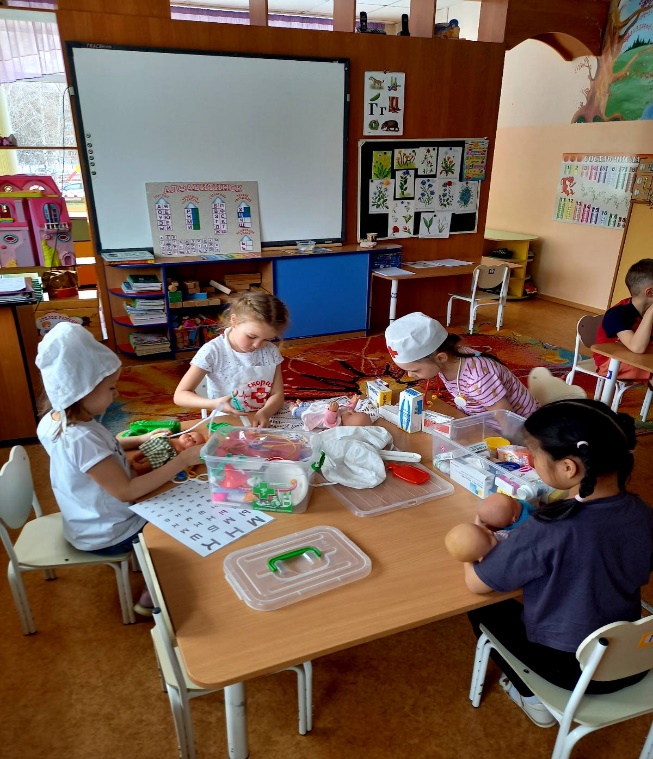 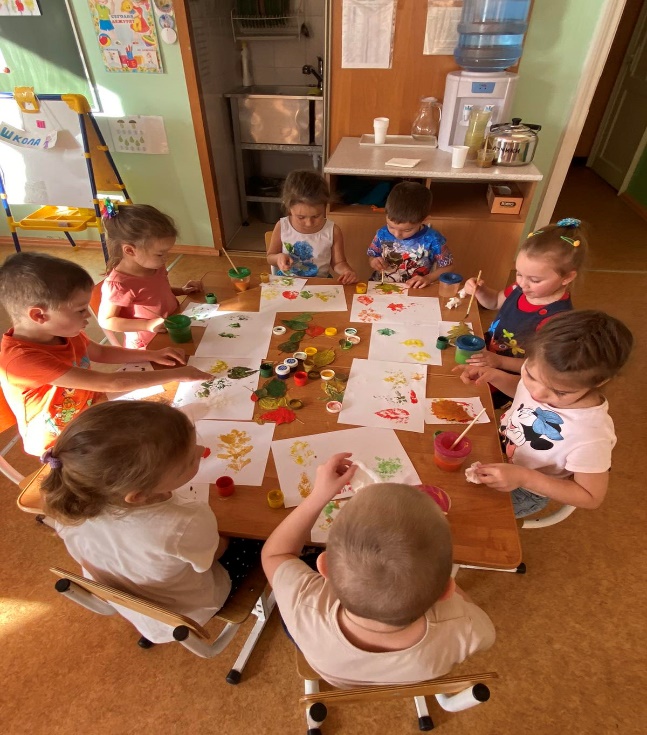 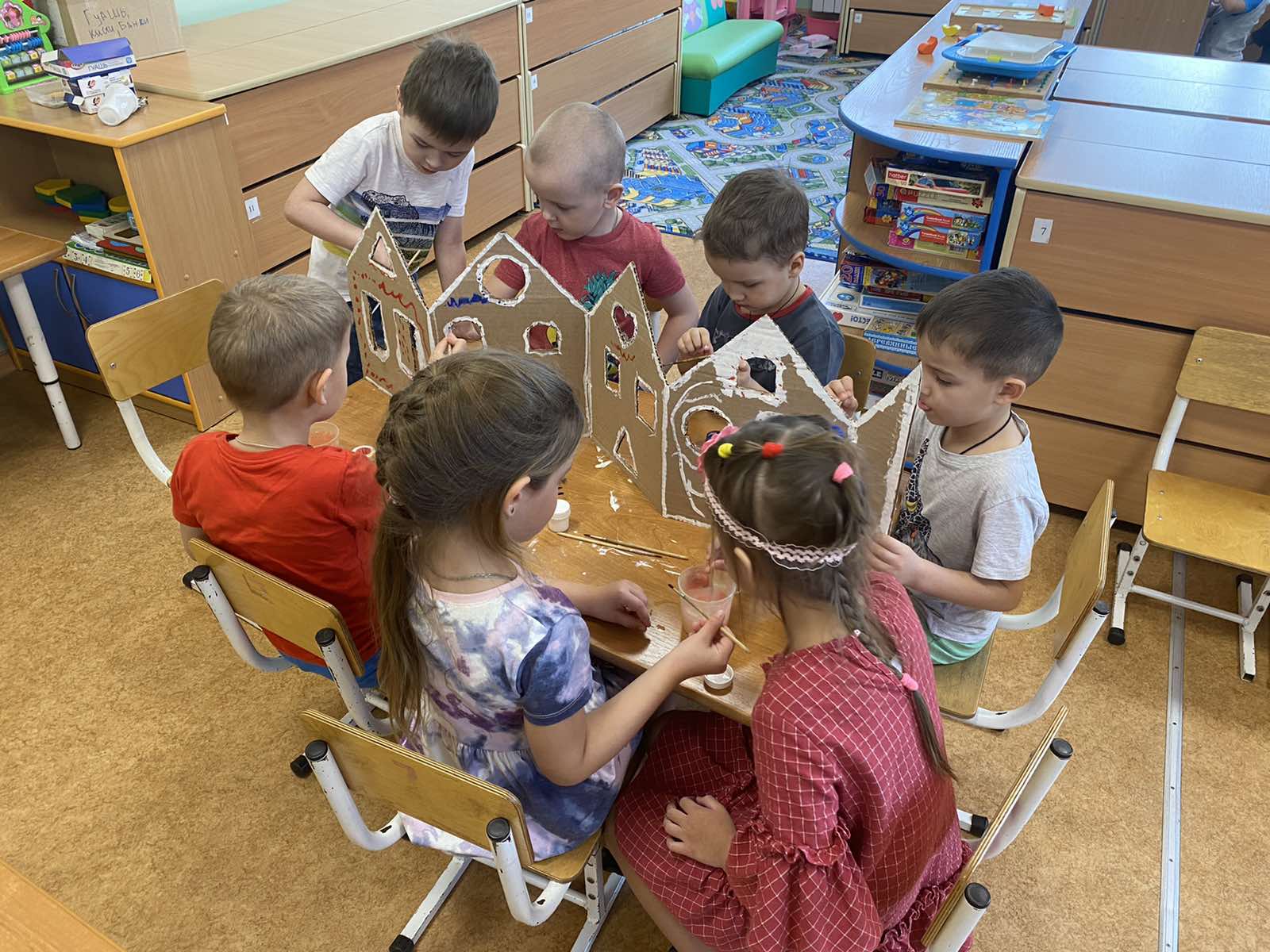 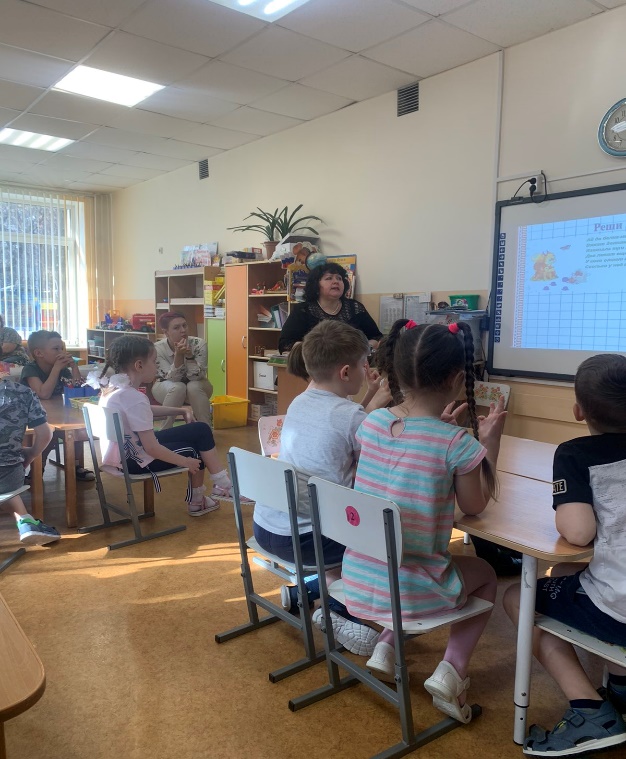 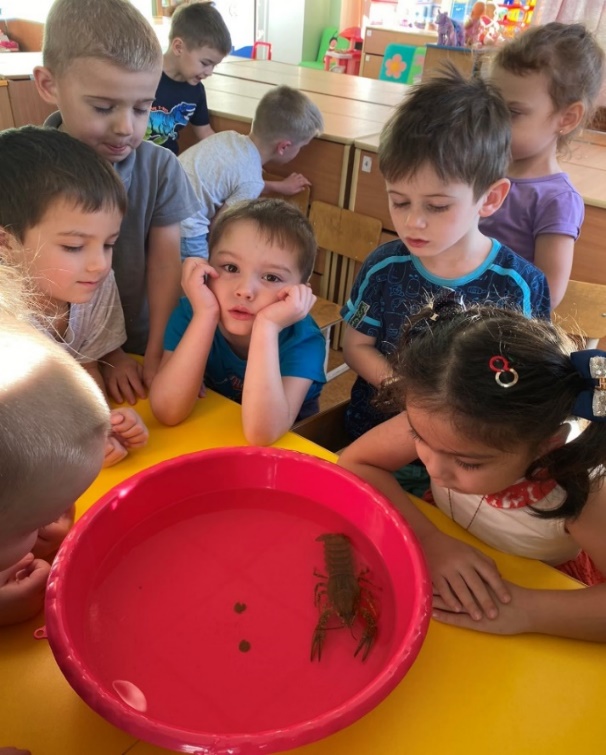 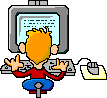 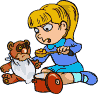 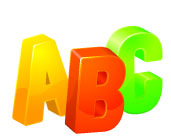 Детский сад № 127 «Берёзка»  - это
Возможность получить качественное дошкольное образование
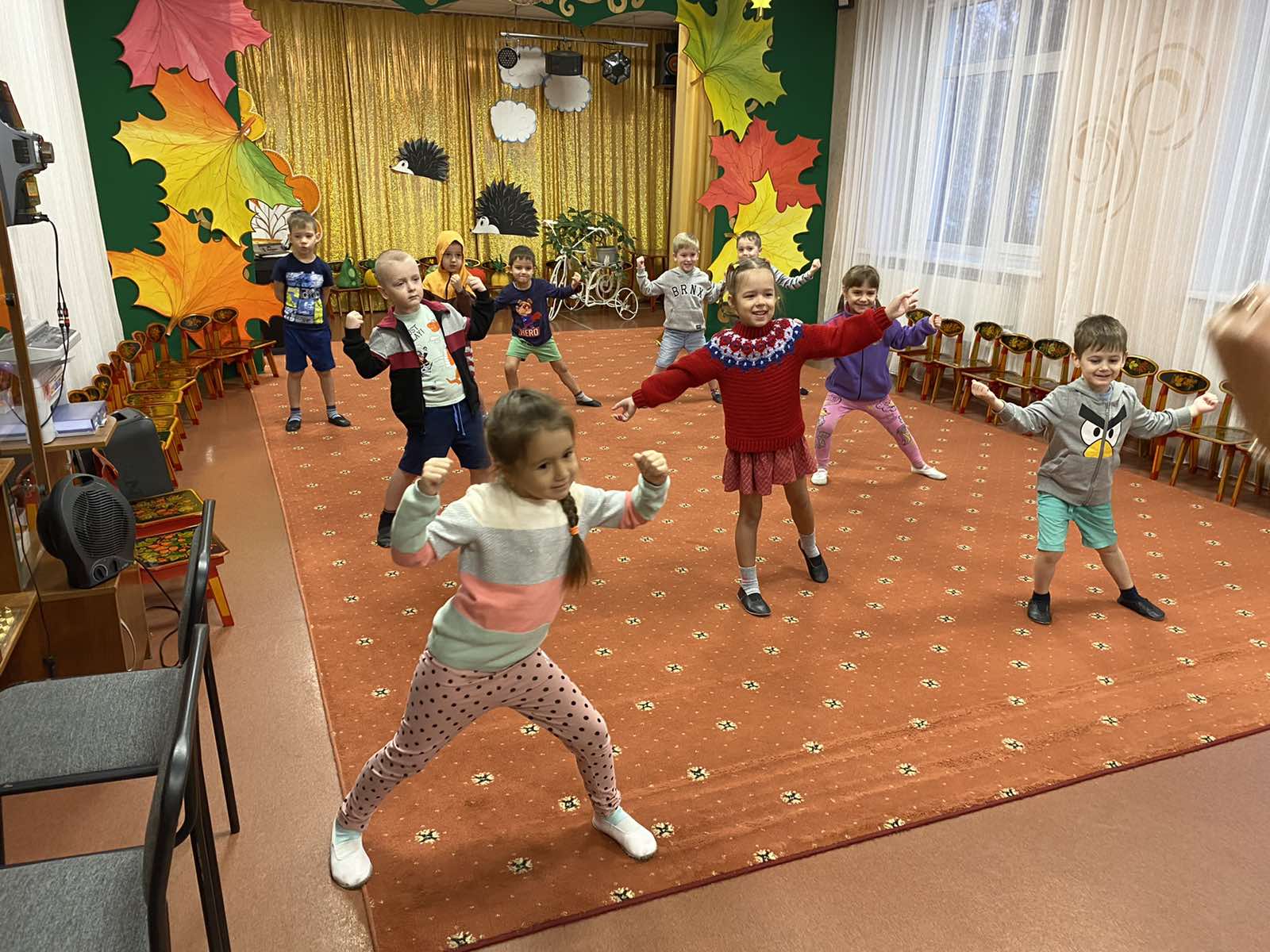 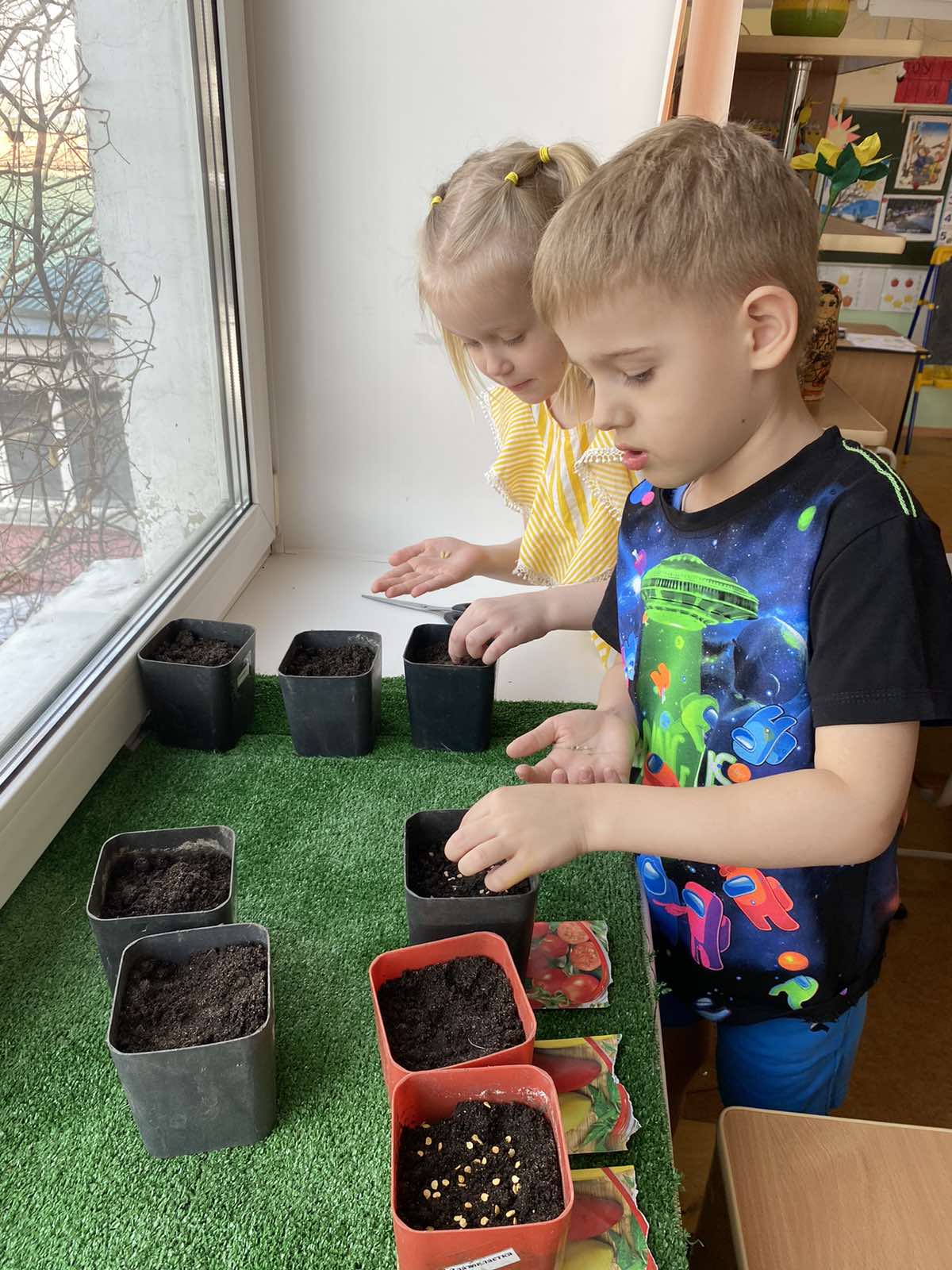 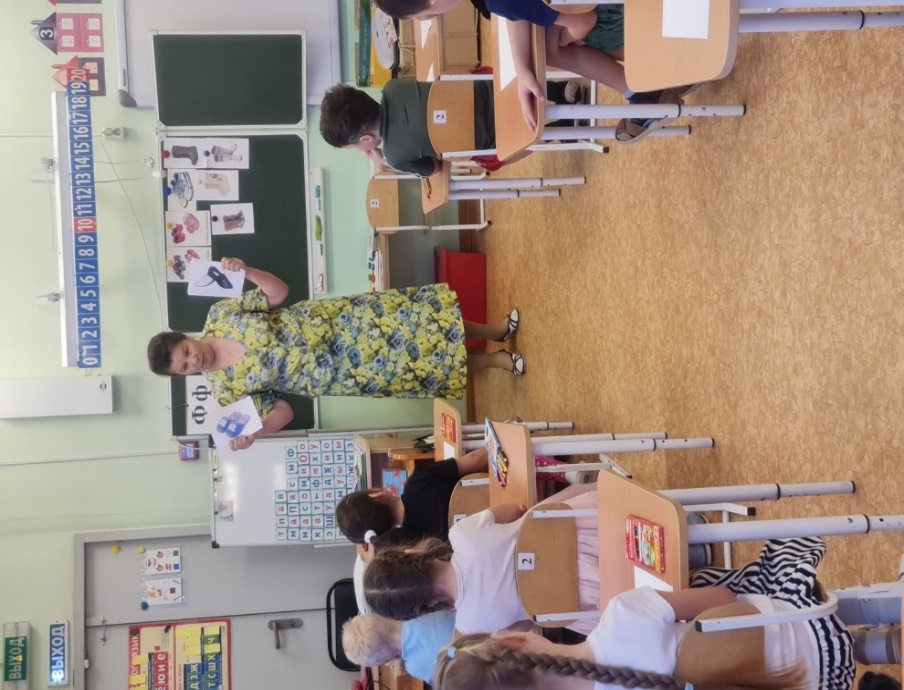 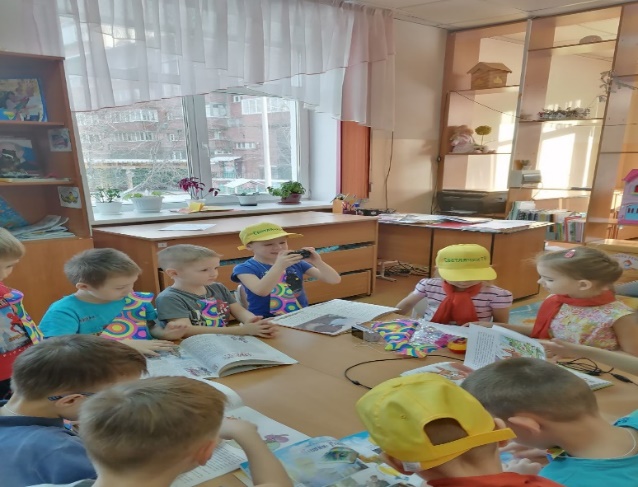 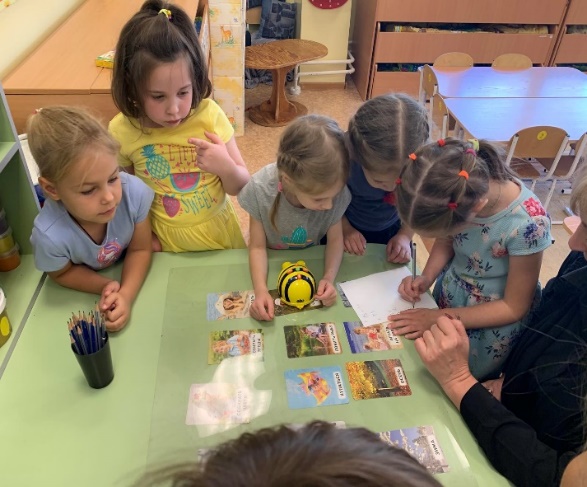 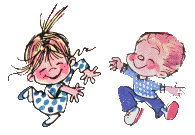 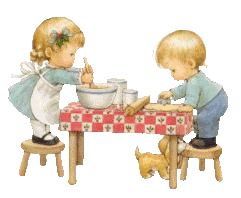 Детский сад № 127 «Берёзка»  - это
Группы раннего возраста
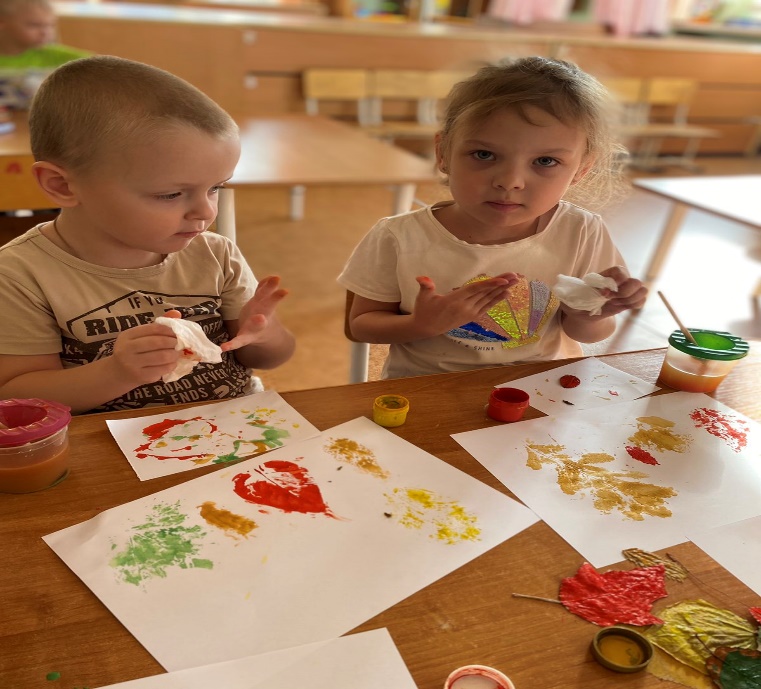 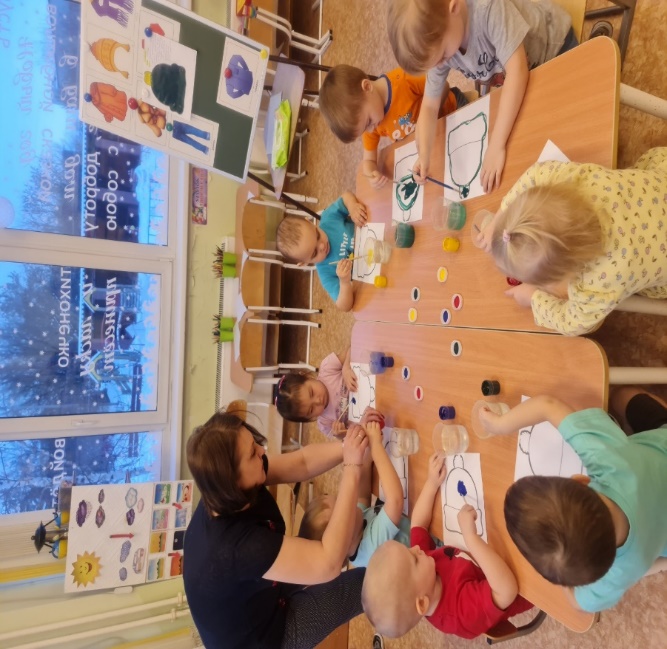 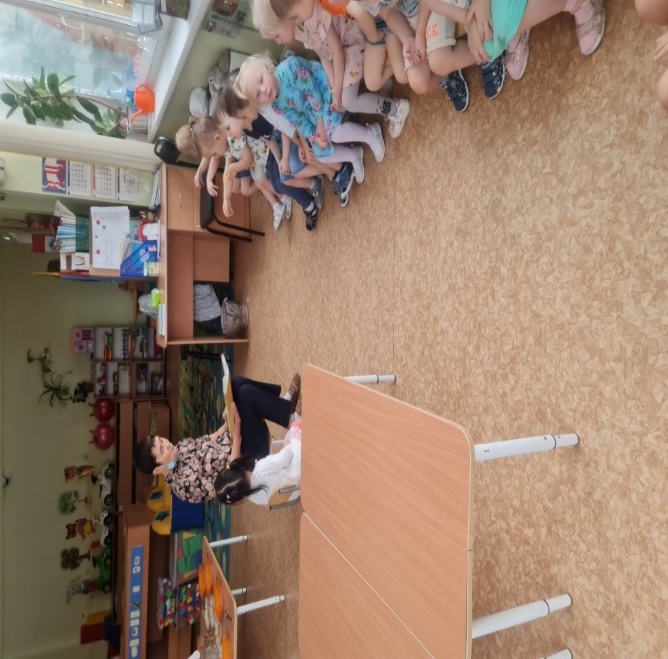 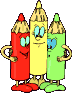 Детский сад № 127 «Берёзка»  - это
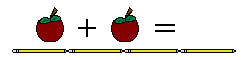 Группы с тяжелыми нарушениями речи
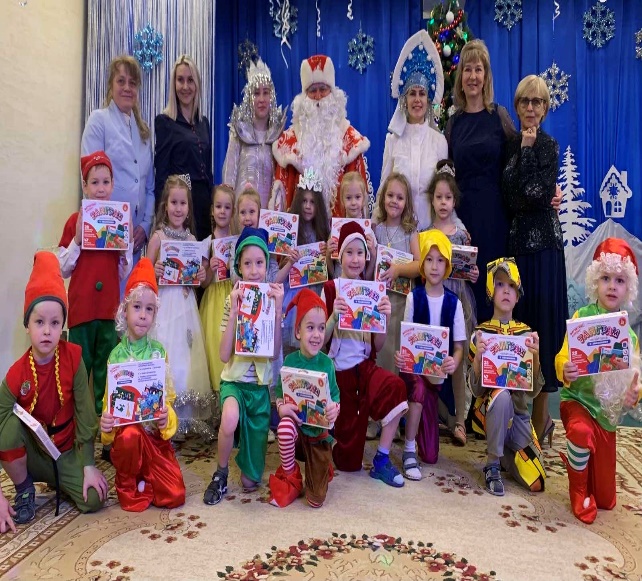 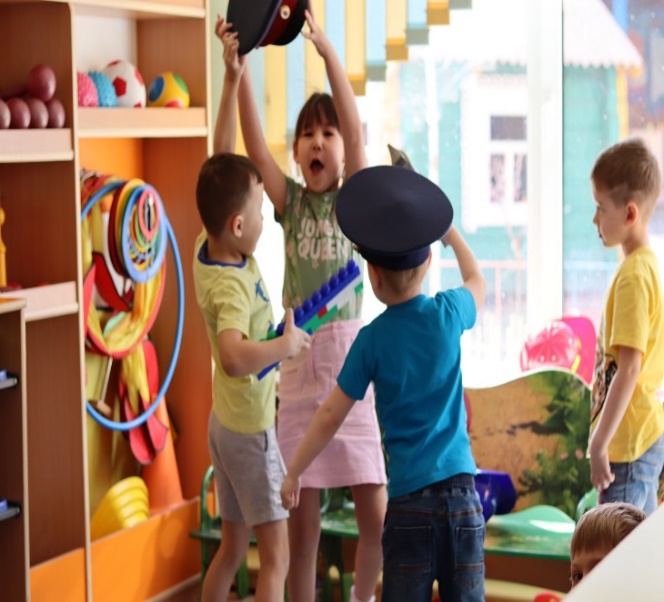 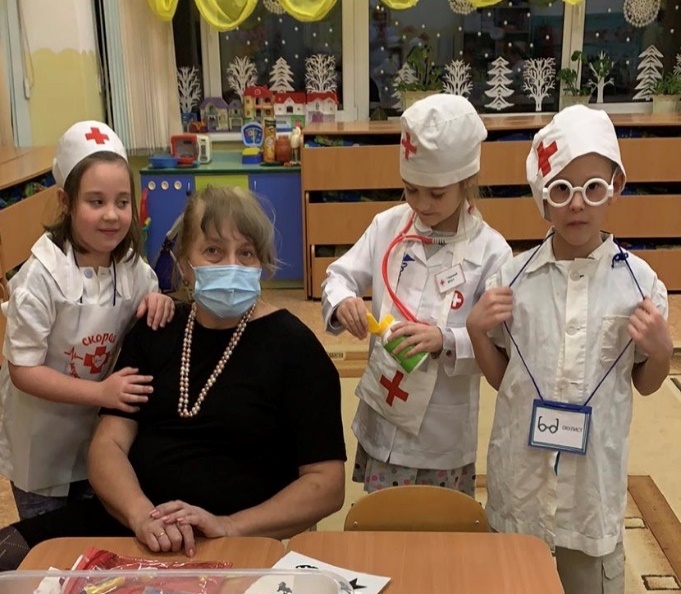 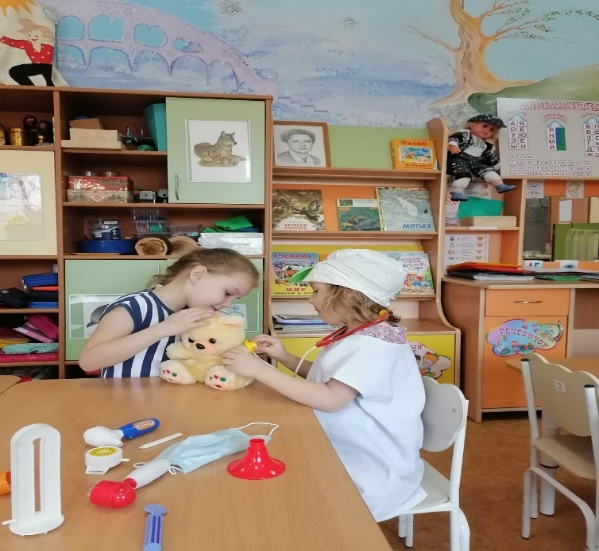 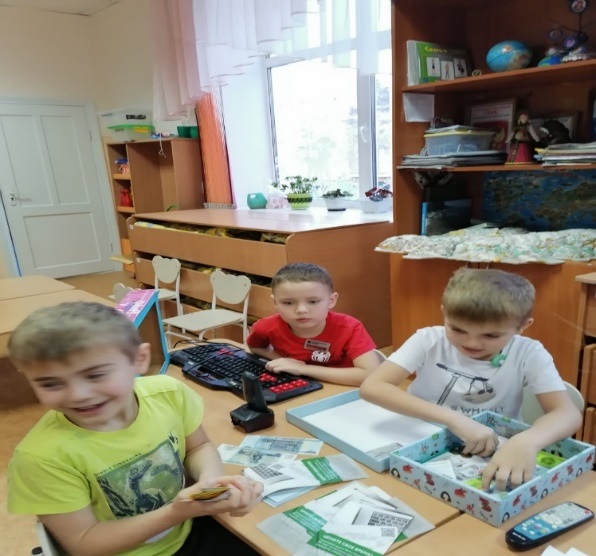 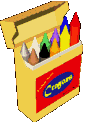 Детский сад № 127 «Берёзка»  - это
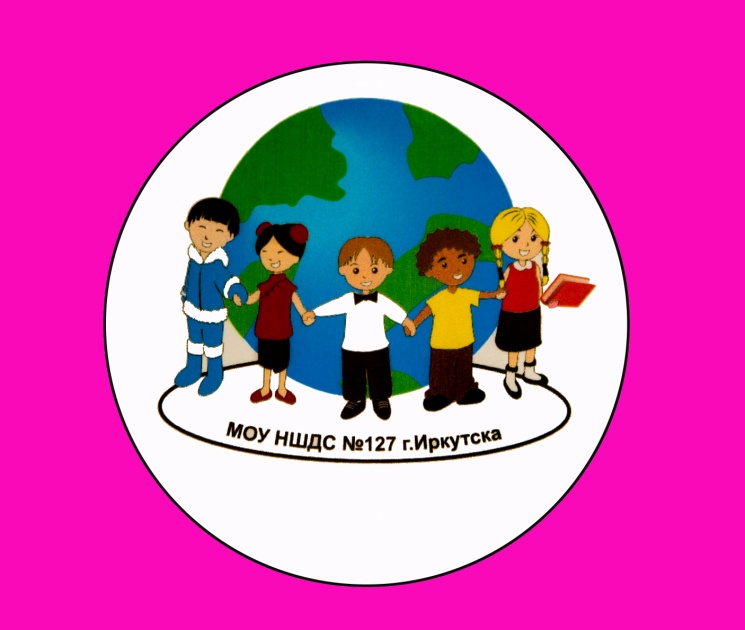 Взаимосвязь системы дети - родители - педагоги
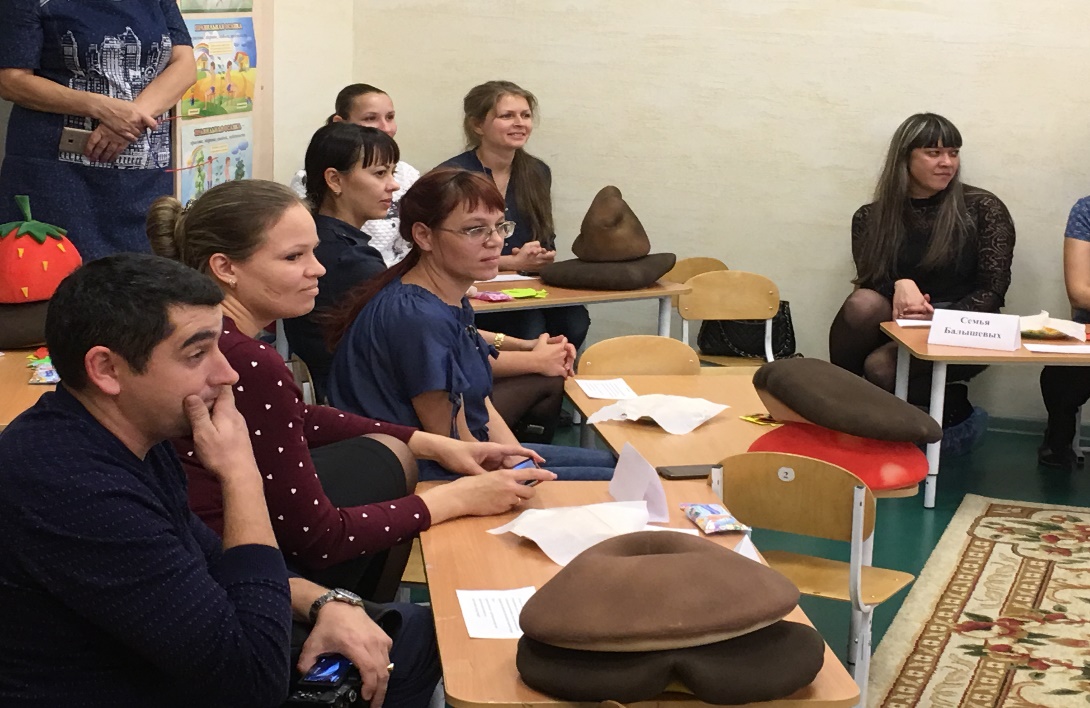 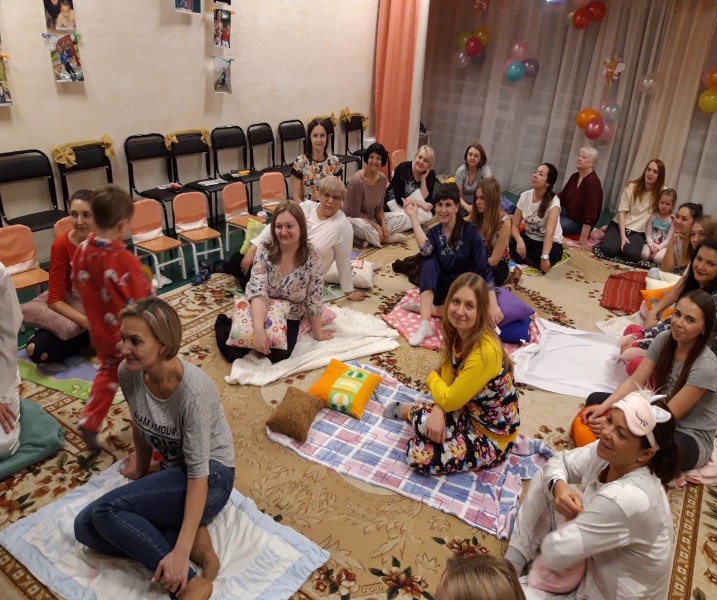 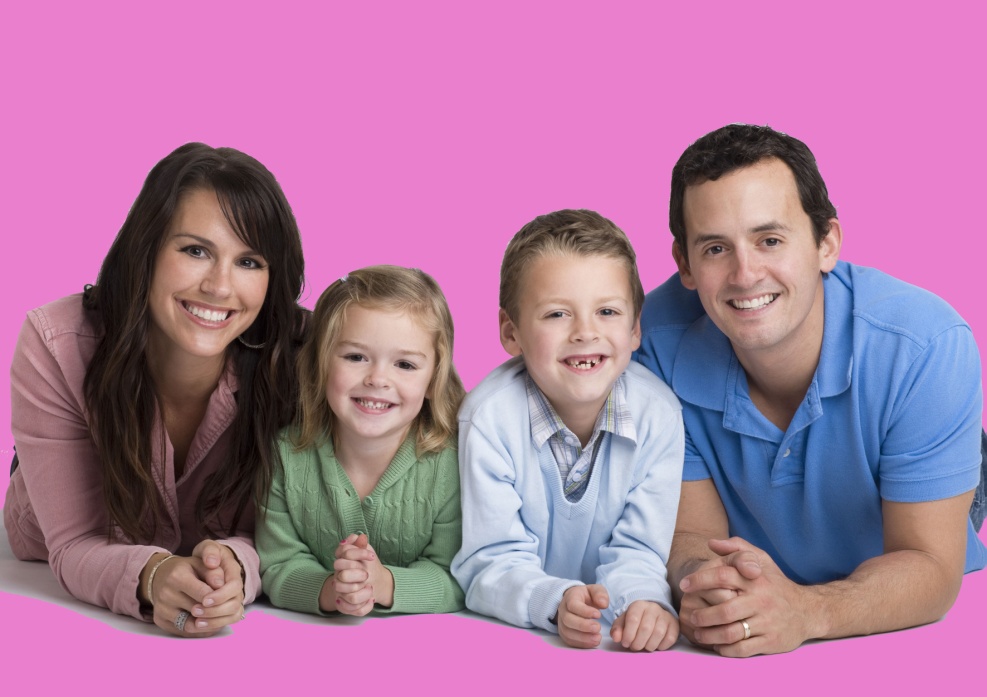 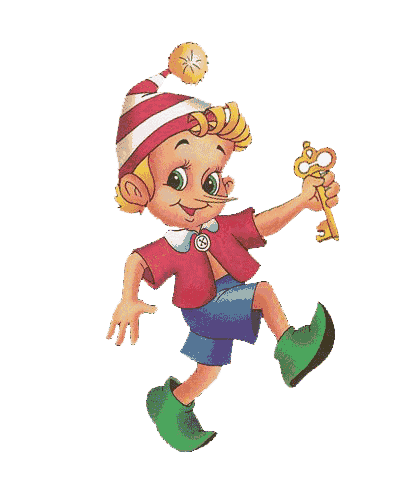 Детский сад № 127 «Берёзка»  - это
Участие в мероприятиях
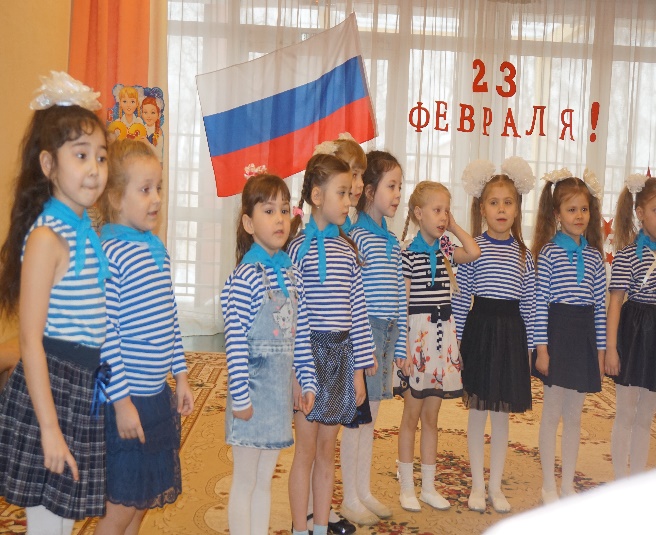 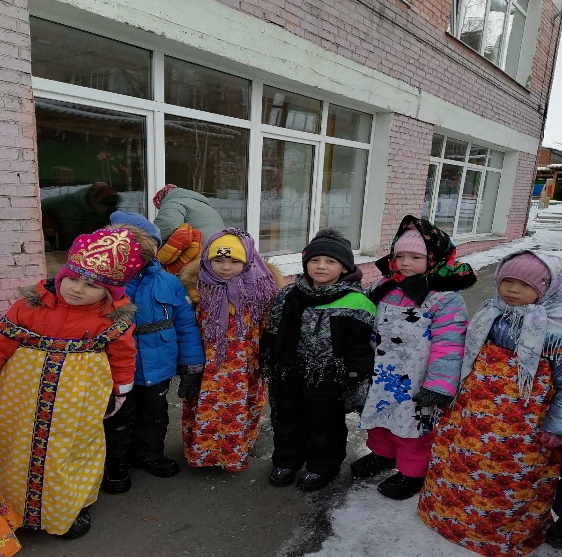 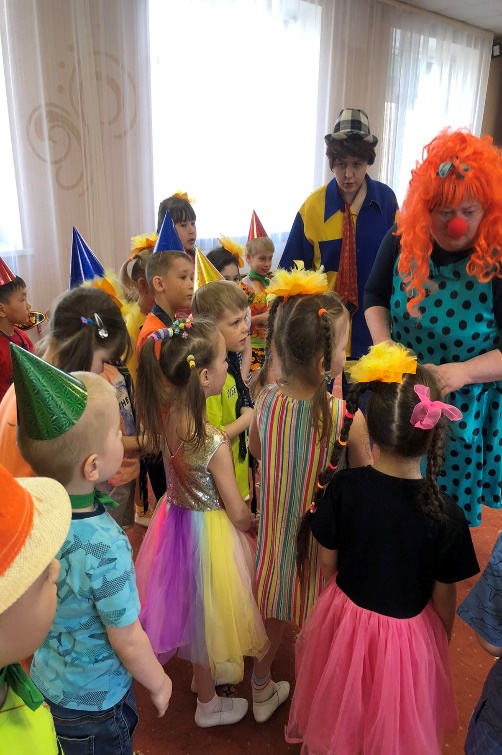 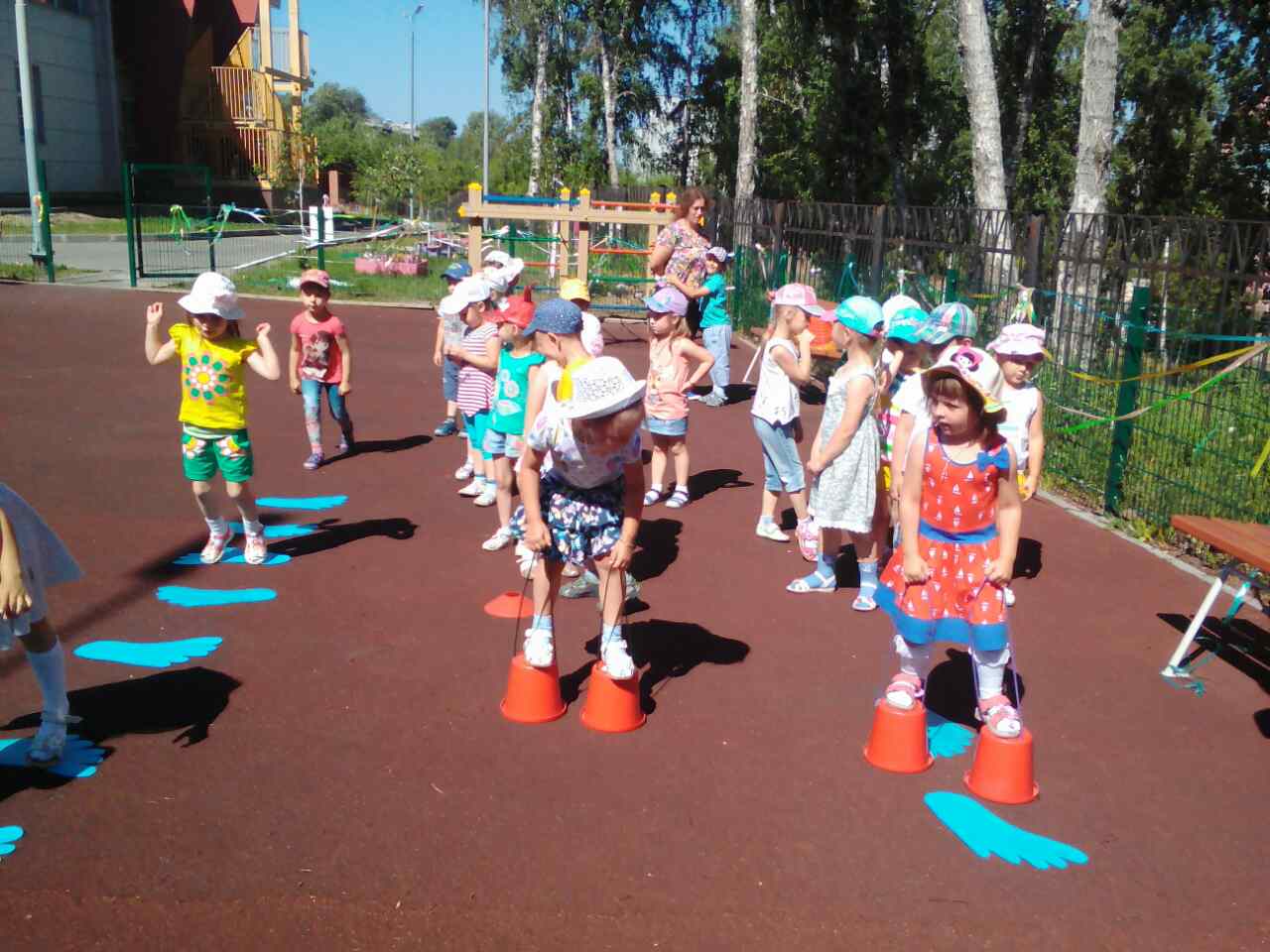 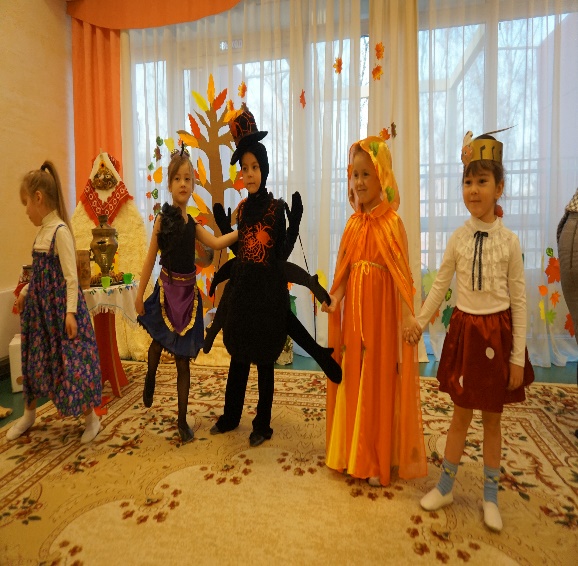 Детский сад № 127 «Берёзка»  - это
Тематические вечера, встречи с интересными людьми
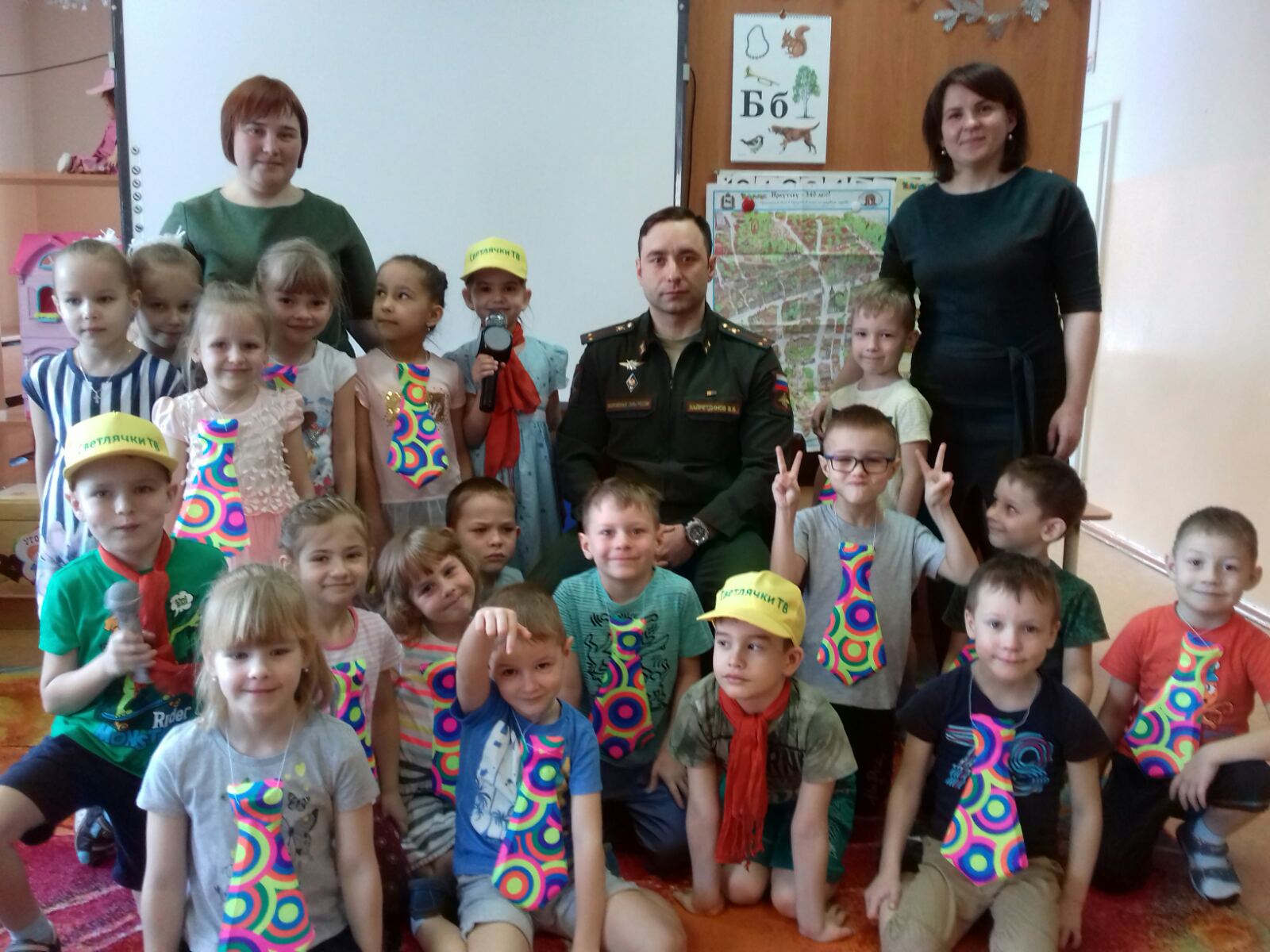 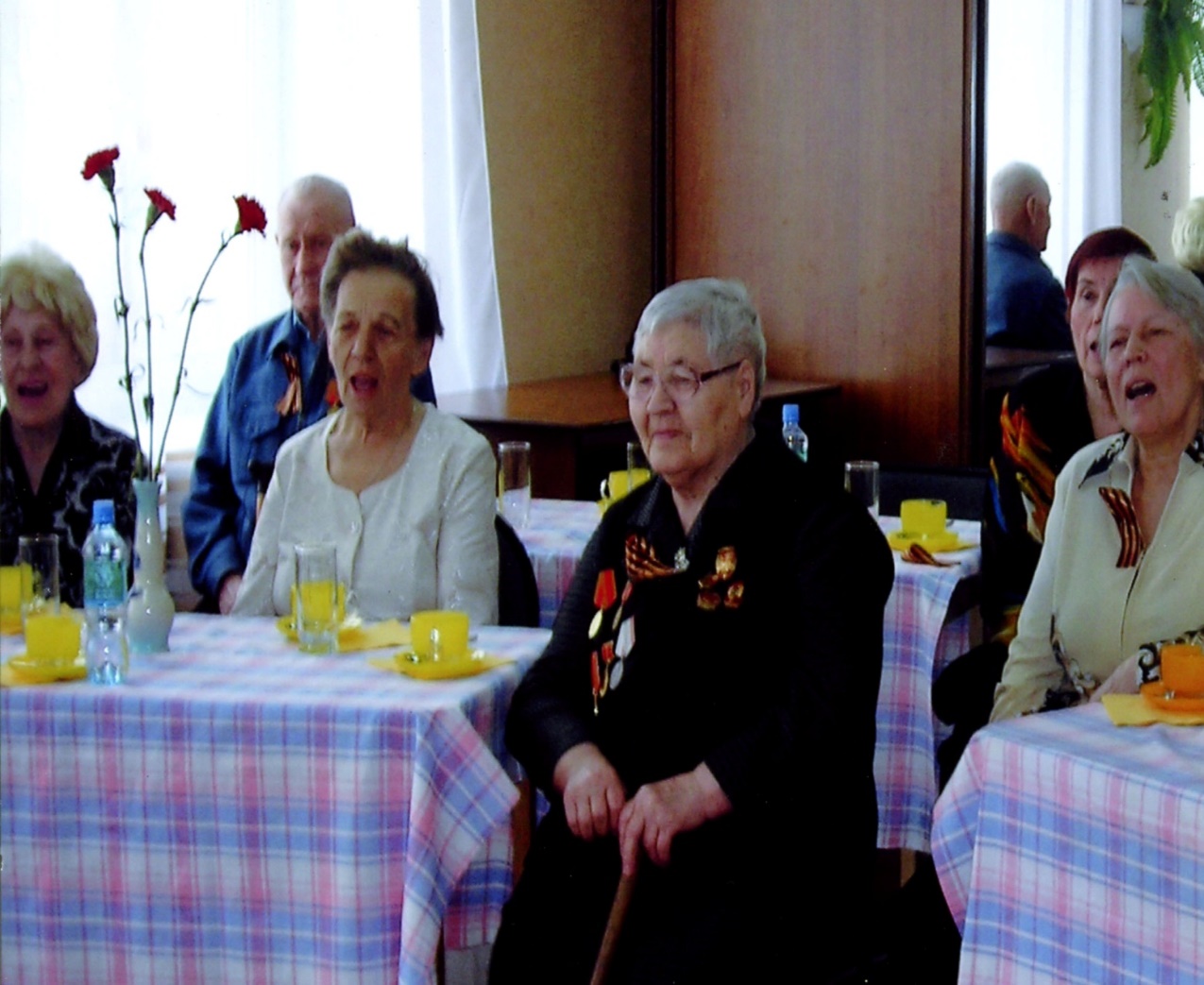 Детский сад № 127 «Берёзка»  - это
Тематические вечера, встречи с интересными людьми
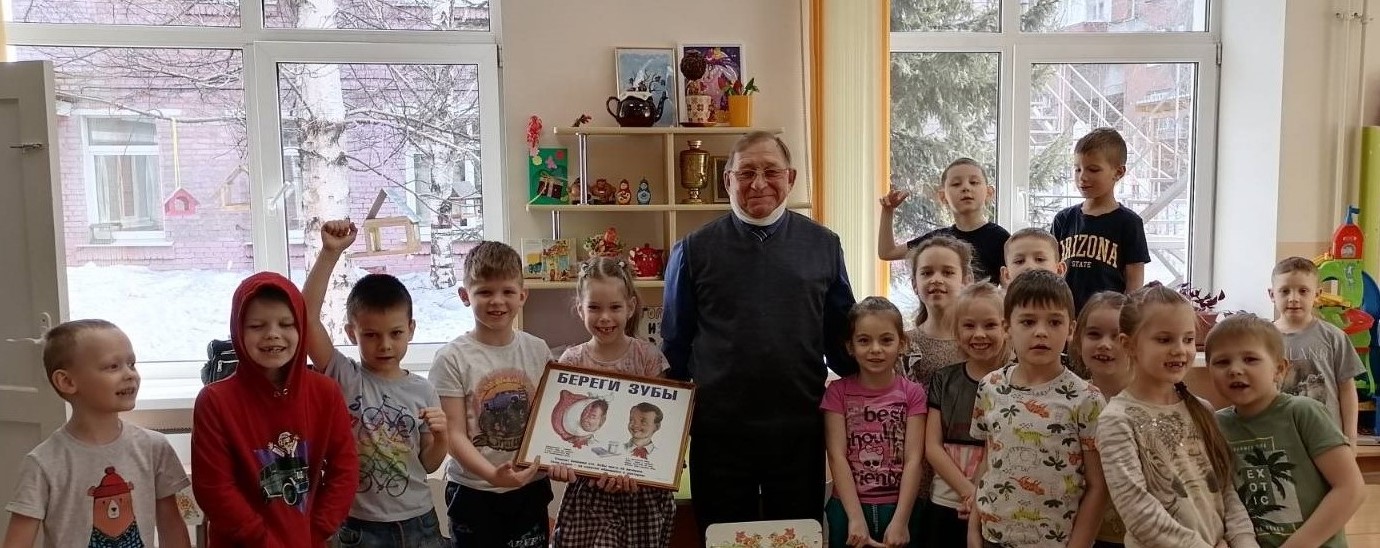 Детский сад № 127 «Берёзка»  - это
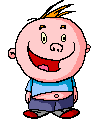 Конкурсы, экскурсии
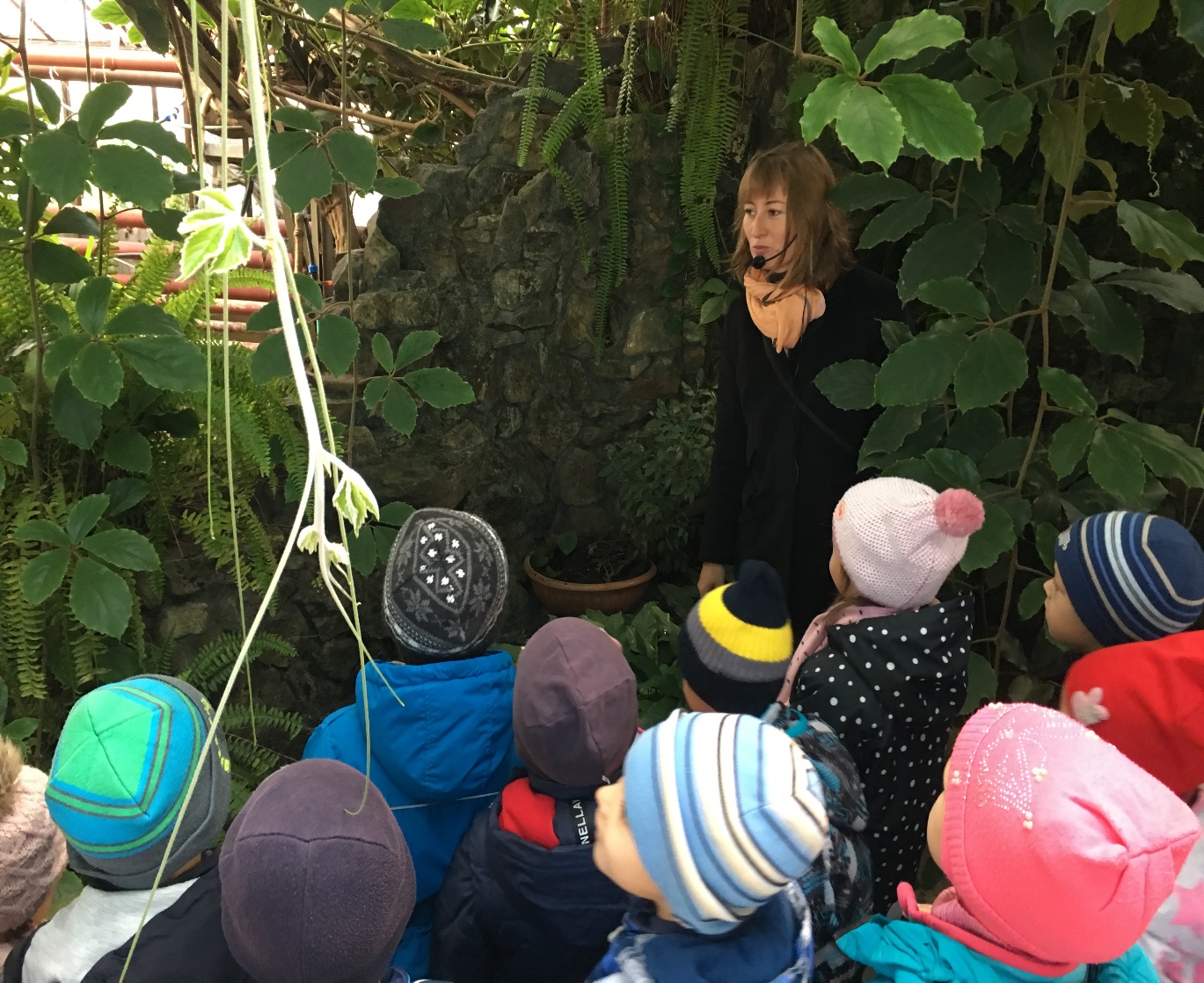 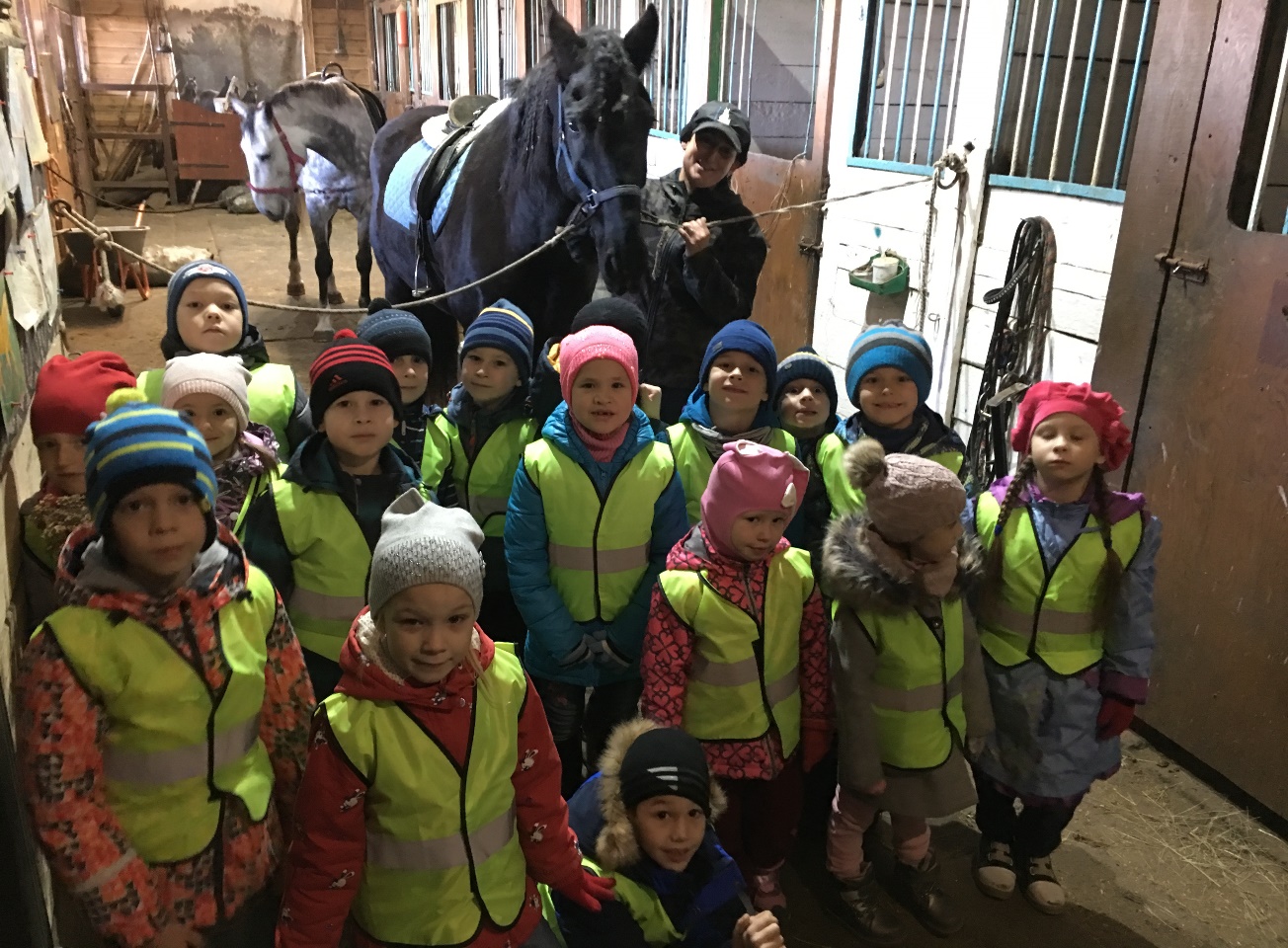 Детский сад № 127 «Берёзка»  - это
Выставки, акции
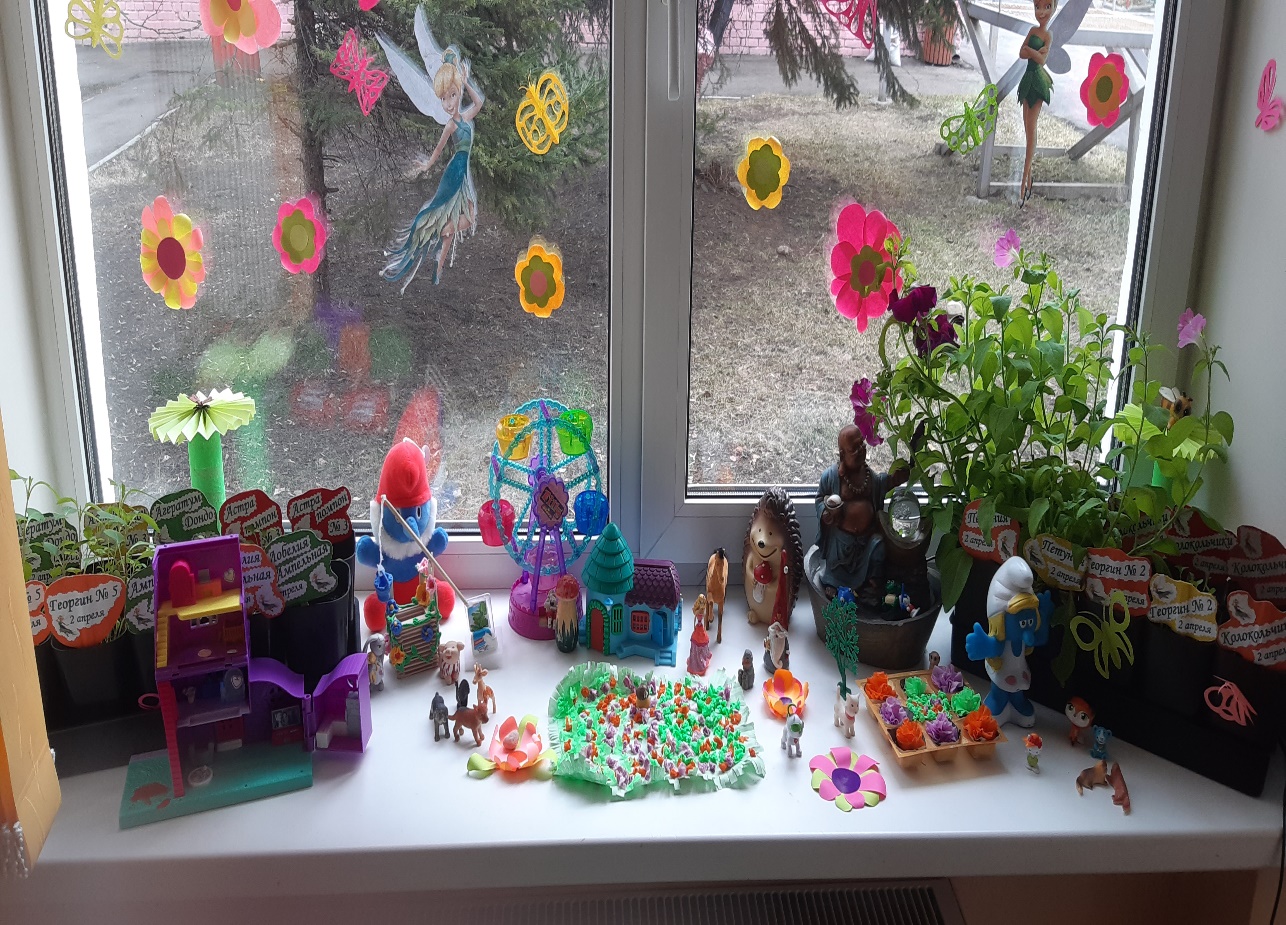 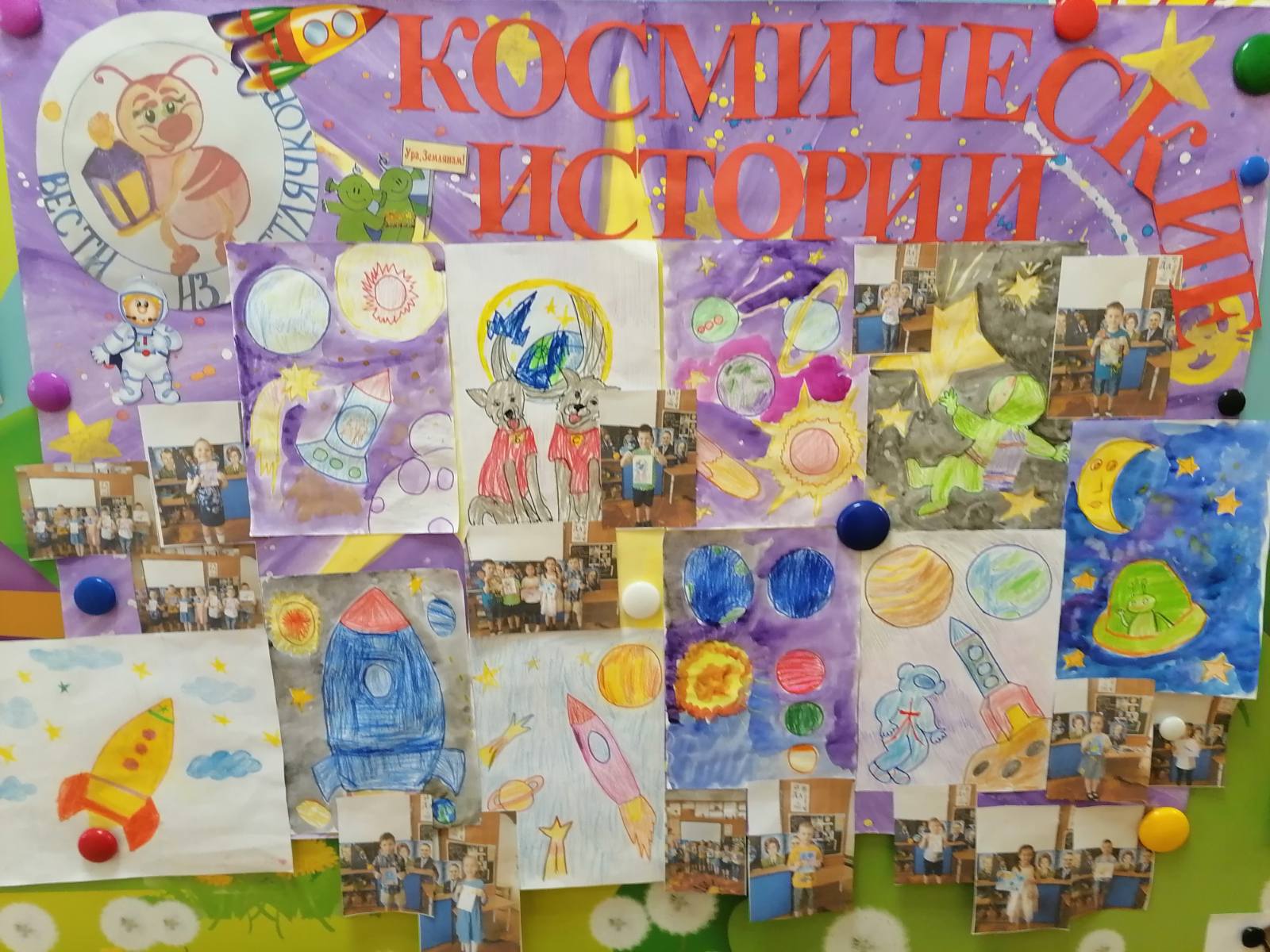 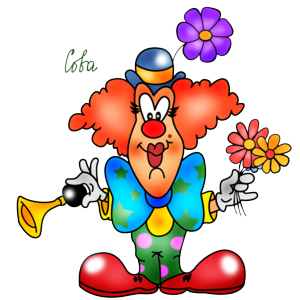 Детский сад № 127 «Берёзка»  - это
Праздники и развлечения
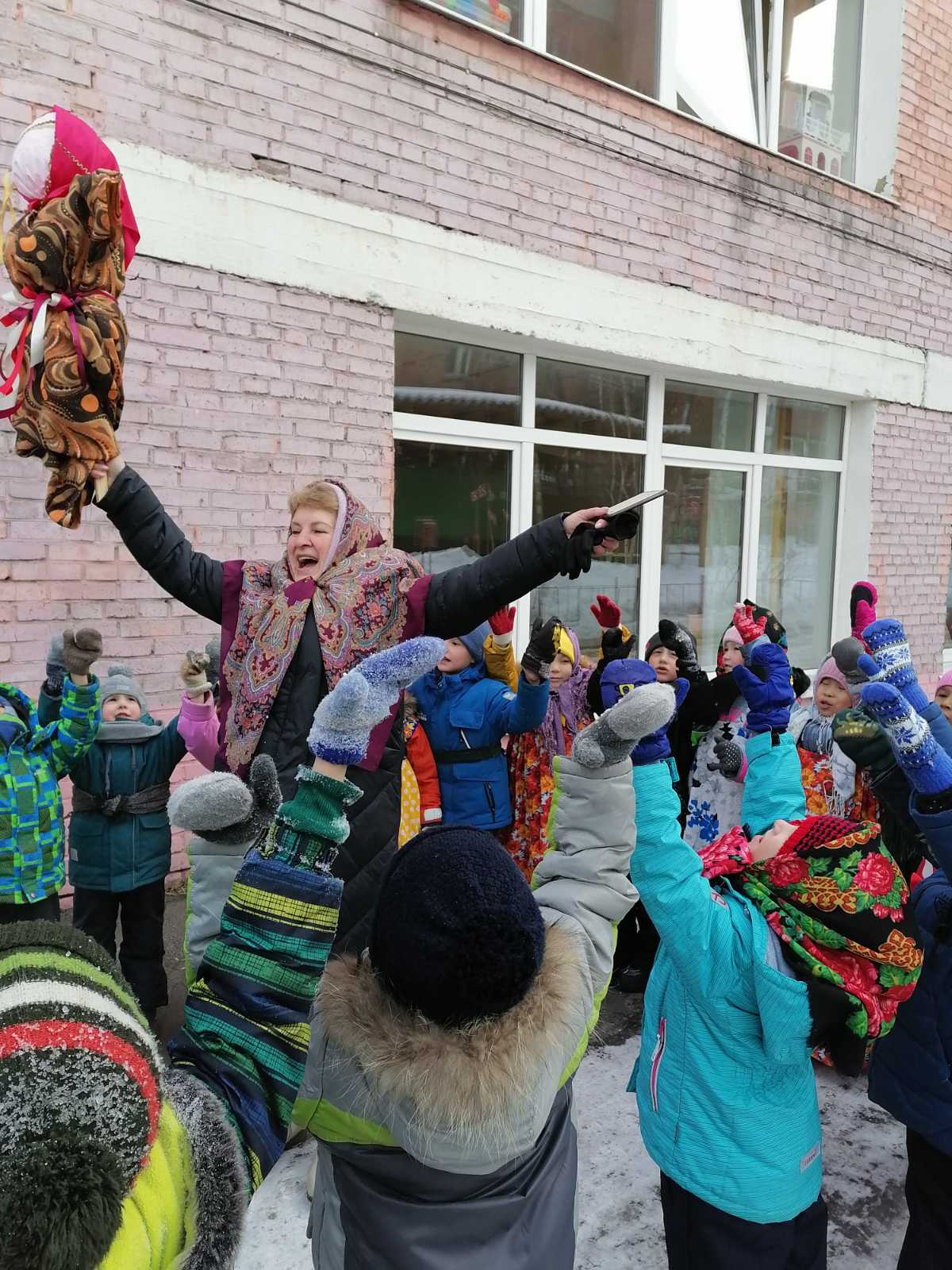 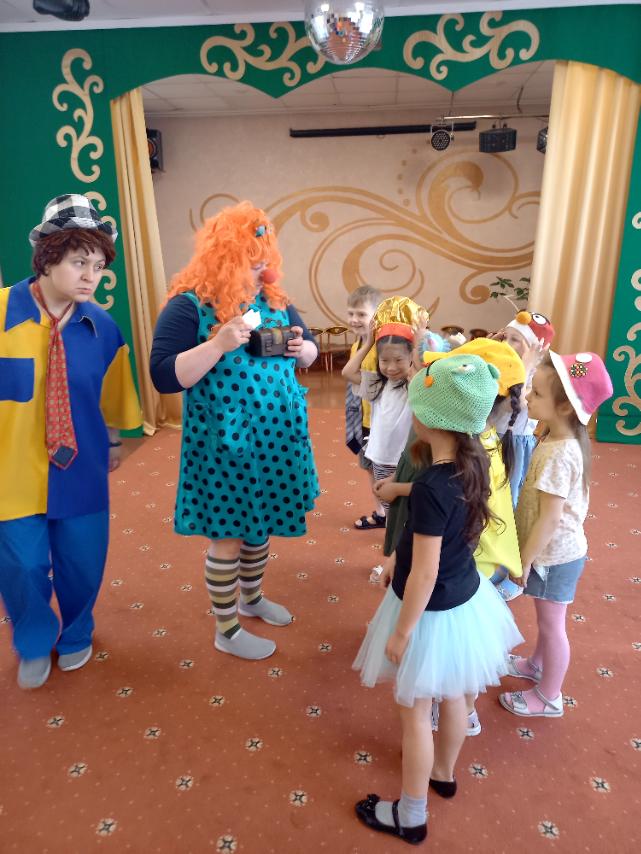 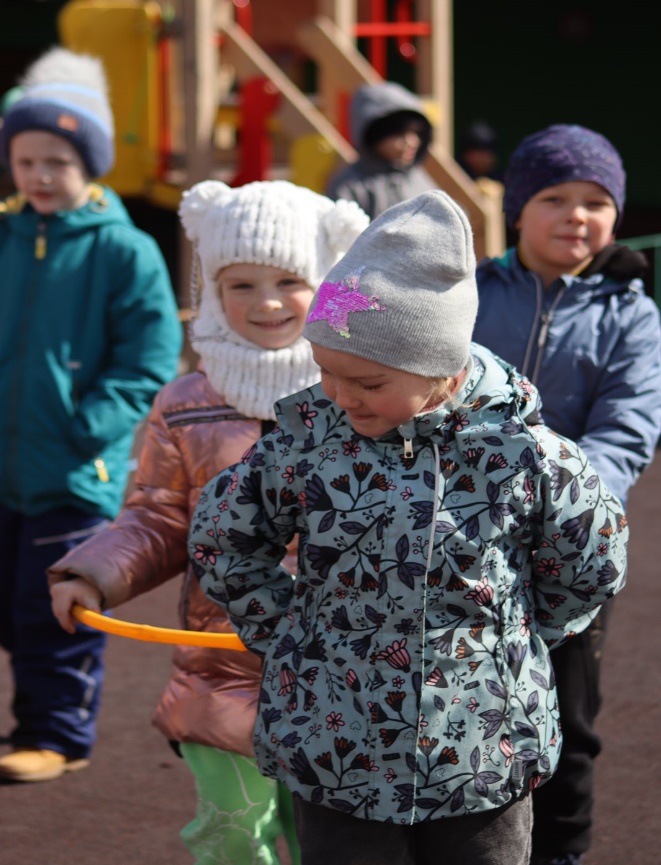 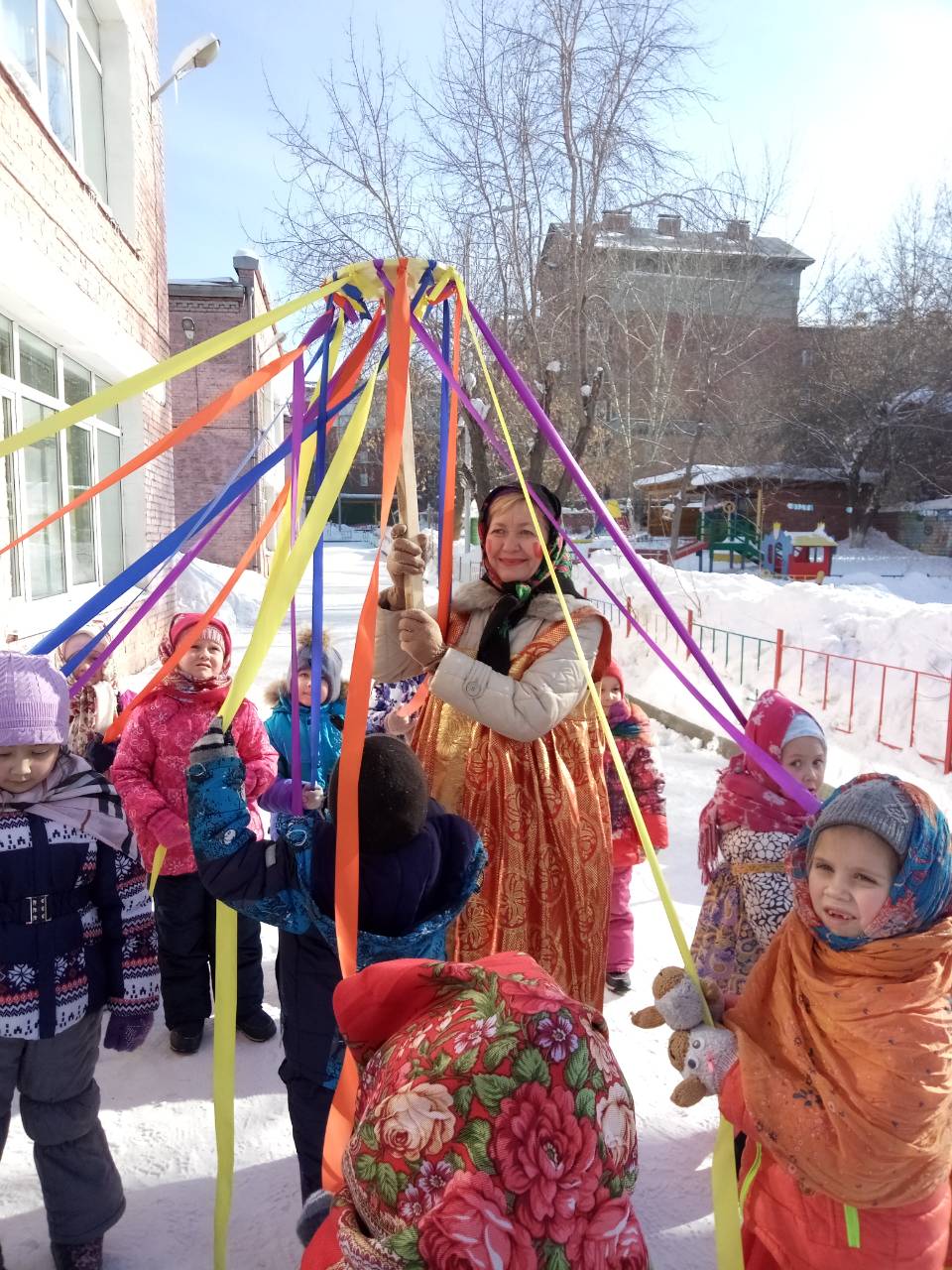 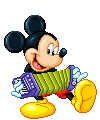 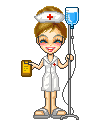 Детский сад № 127 «Берёзка»  - это
Педиатр — врач могучий, Он рукой разгонит тучи, Малыша в миг успокоит, И улыбкой страхи смоет.
наличие  двух медицинских кабинетов
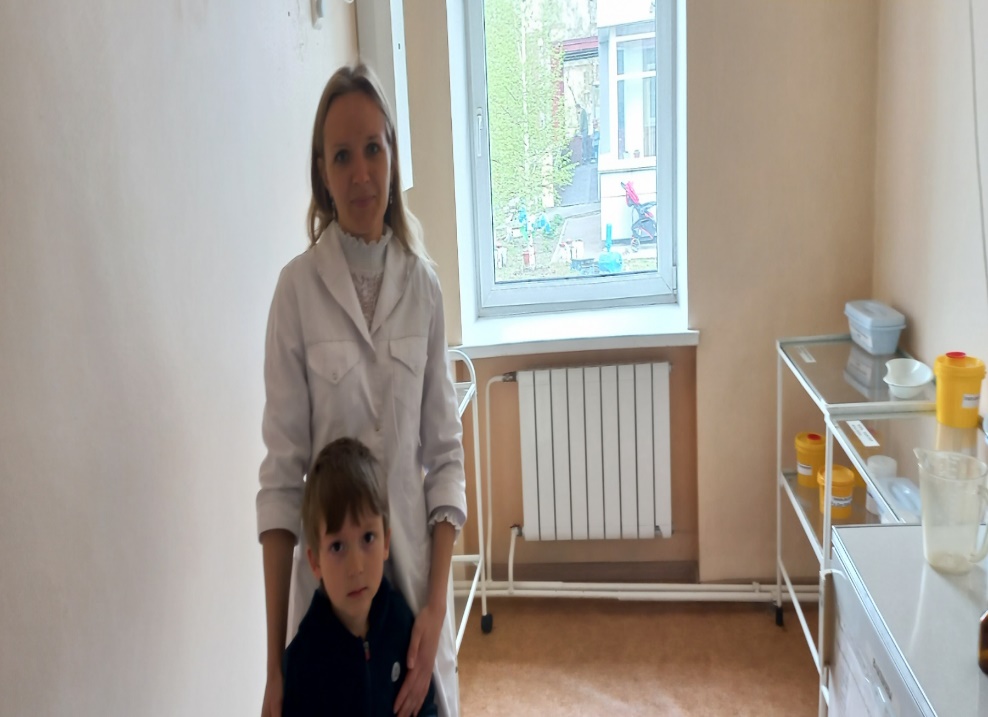 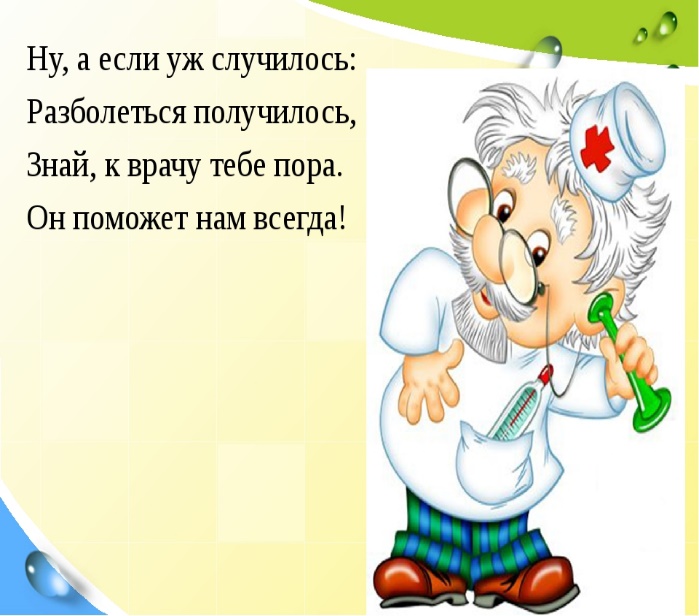 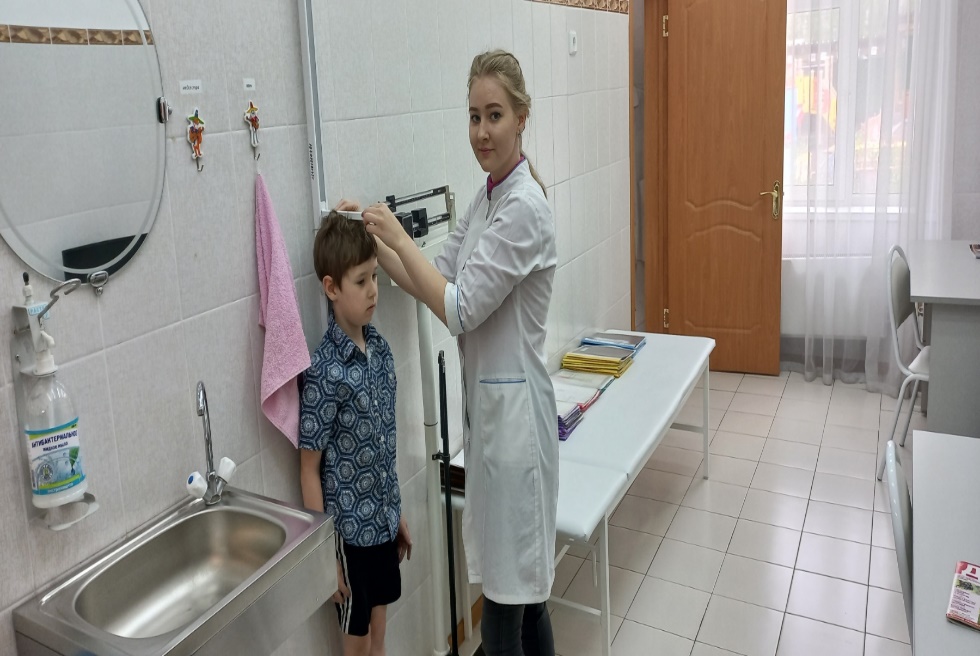 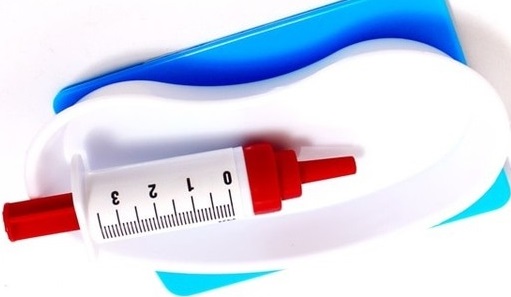 Детский сад № 127 «Берёзка»  - это
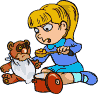 «Спасибо нашим поварам за то, что вкусно варят нам»
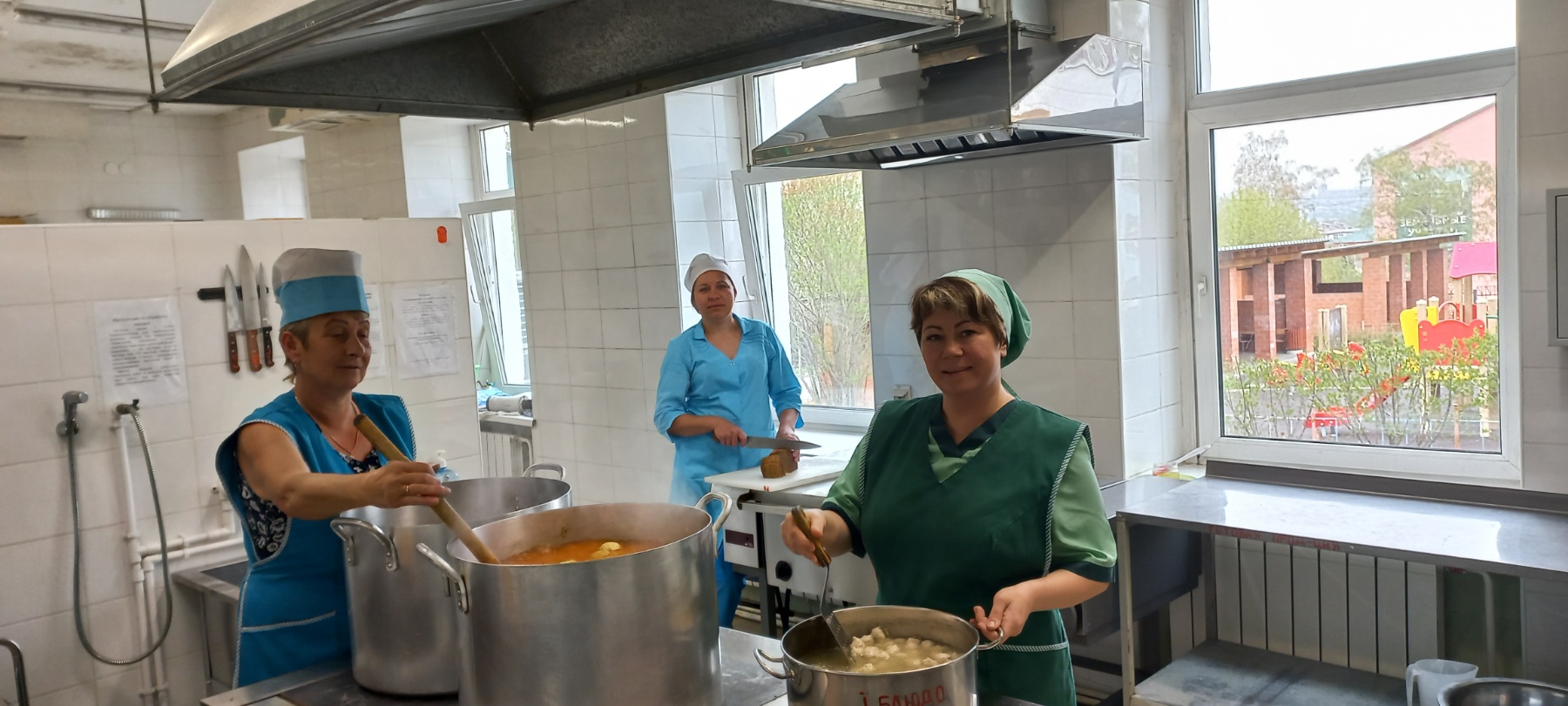 наличие  двух пищеблоков в учреждении
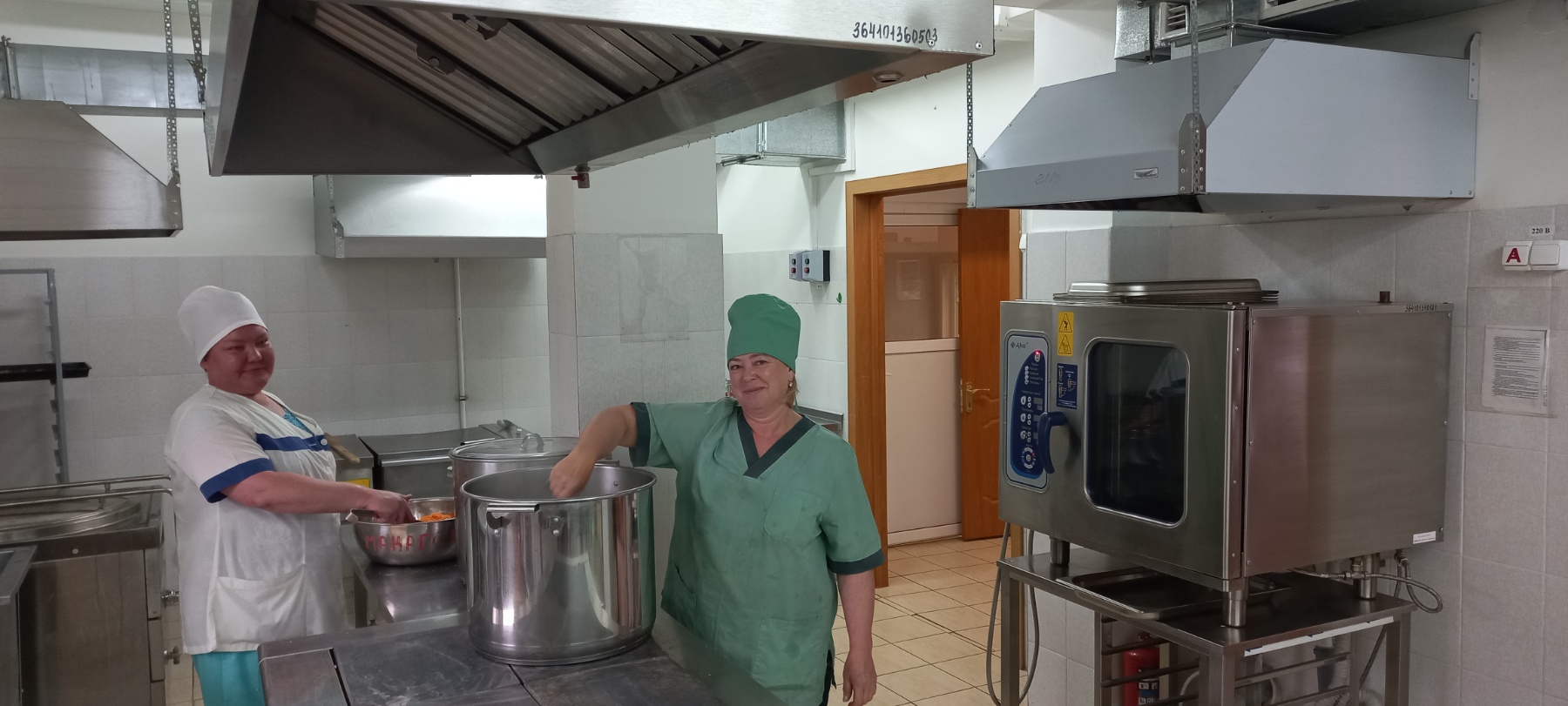 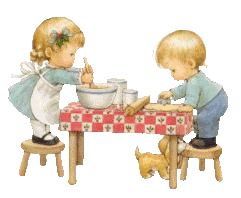 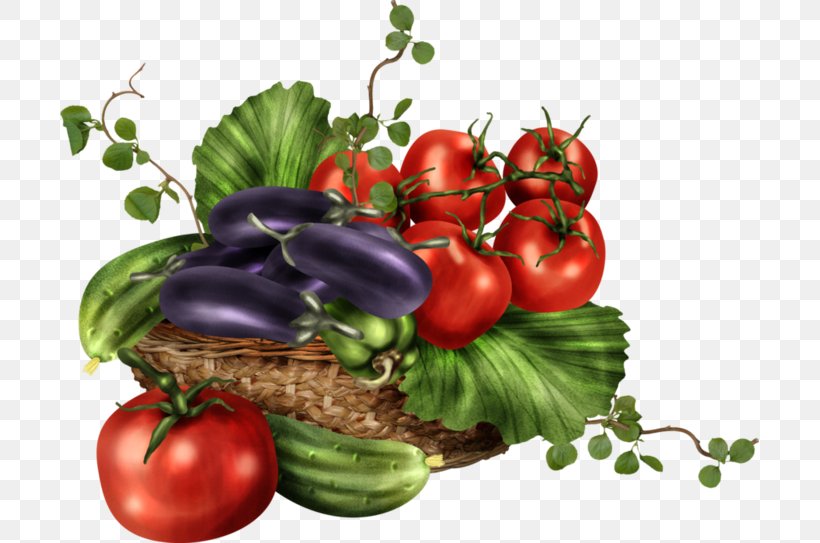 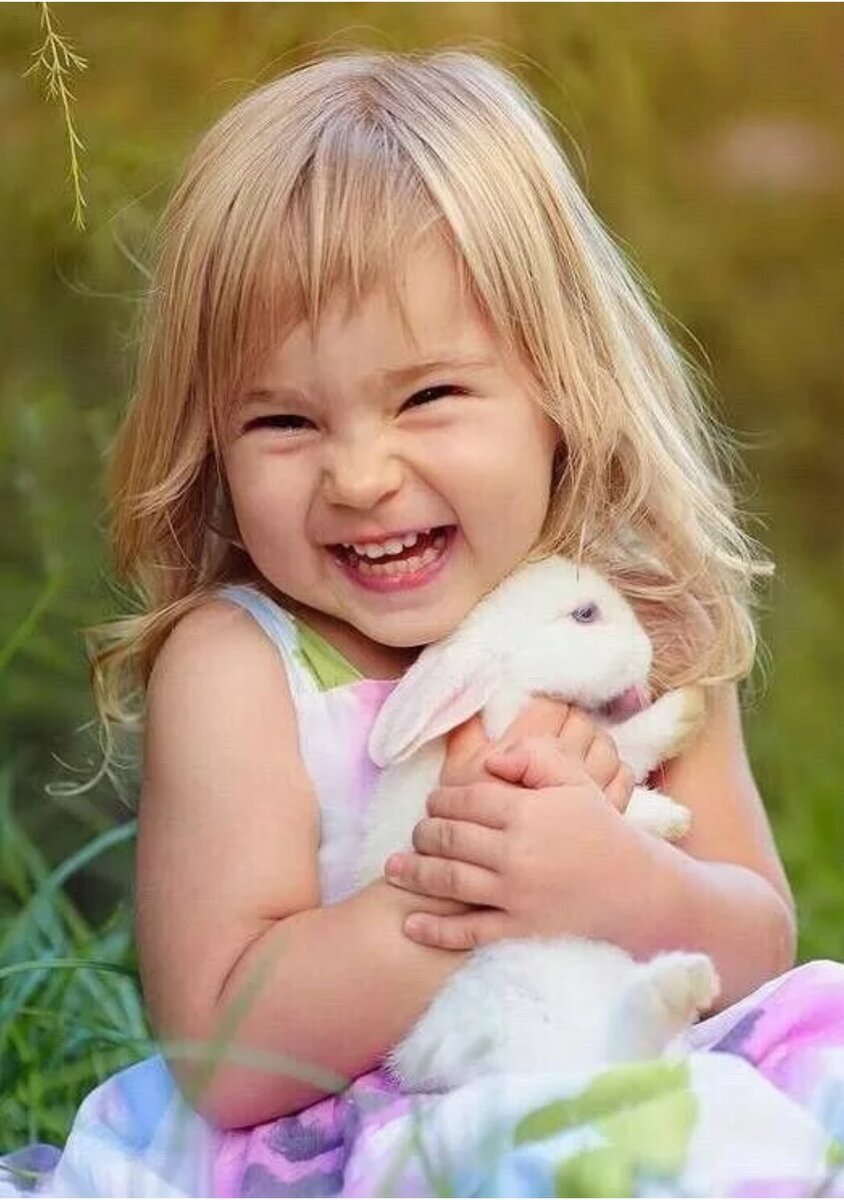 Улыбка на детском лице, крепкое здоровье, хорошие знания, доброжелательность в общении со сверстниками – к этому мы стремимся.